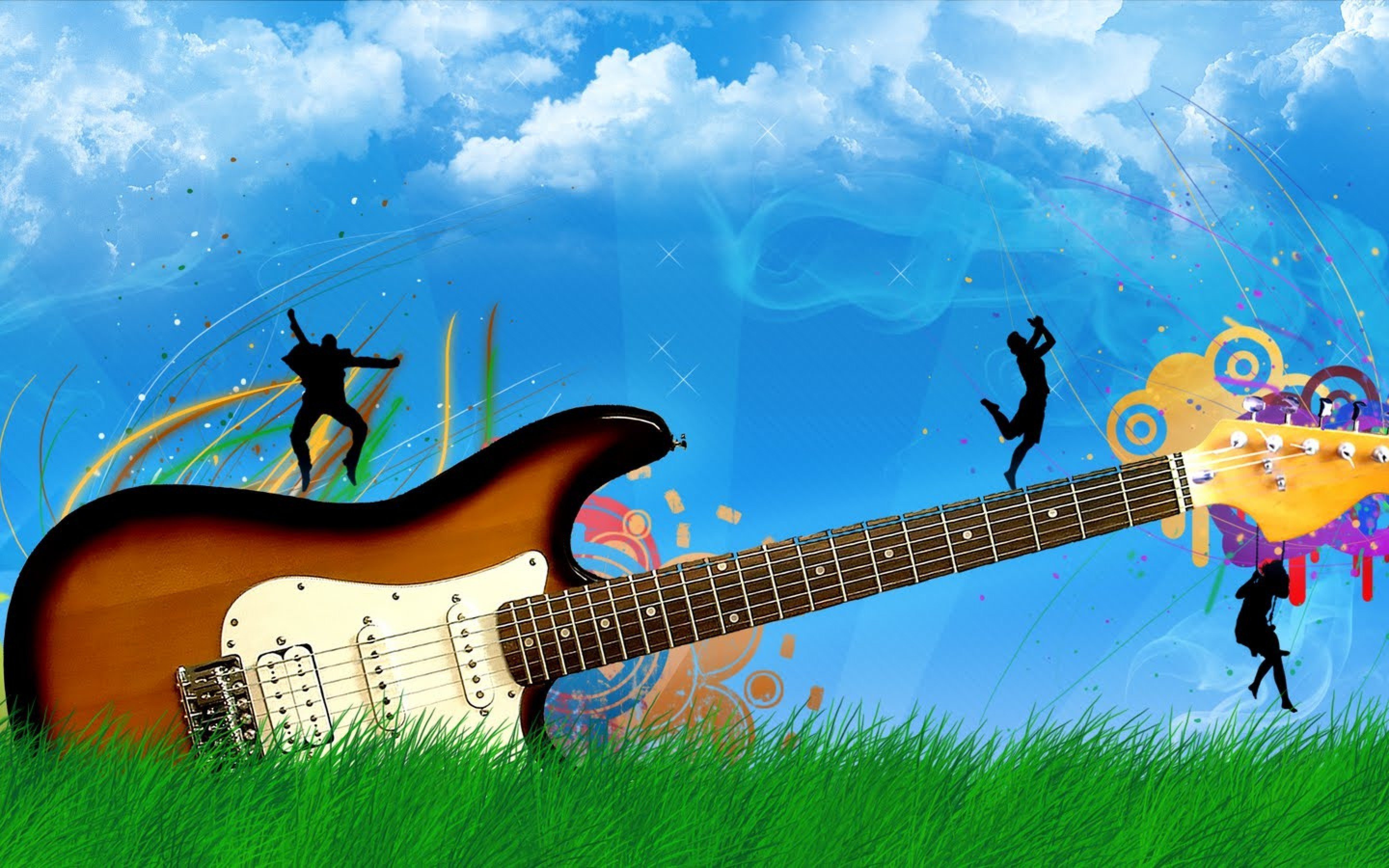 Муниципальное бюджетное дошкольное образовательное учреждение «Детский сад комбинированного вида № 2» городского округа Самара
Проект«Секрет Грушинской гитары»
Авторы проекта: Мазур Вера
Джиландзе Давид
Руководитель: 
Пряхина Ольга Равильевна
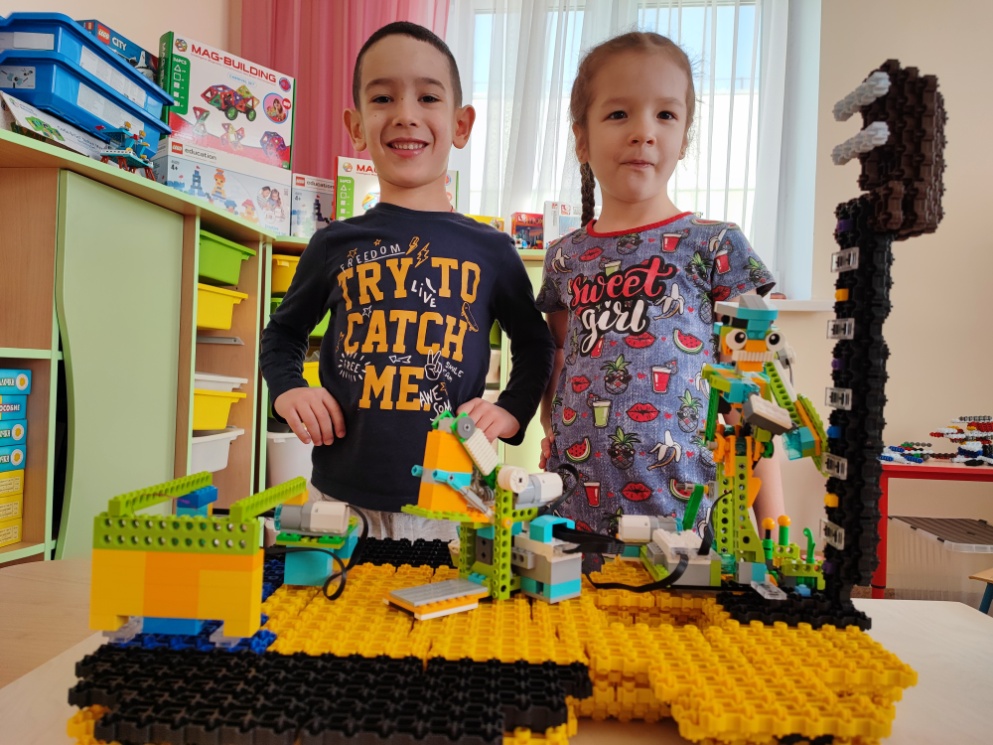 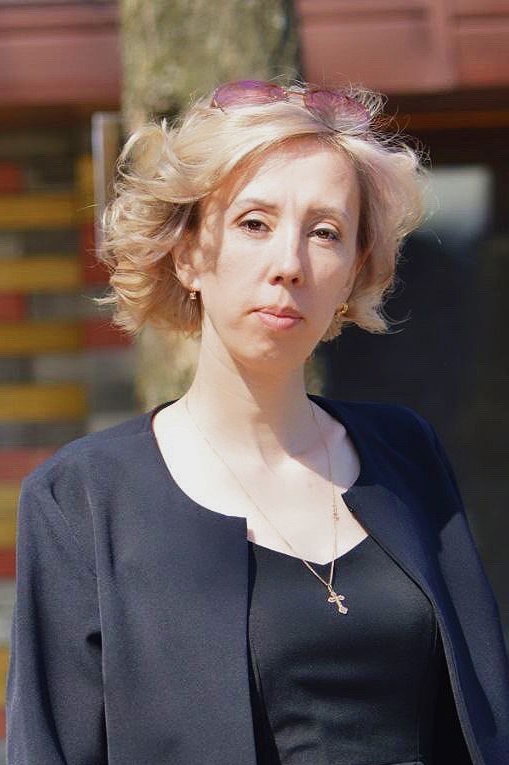 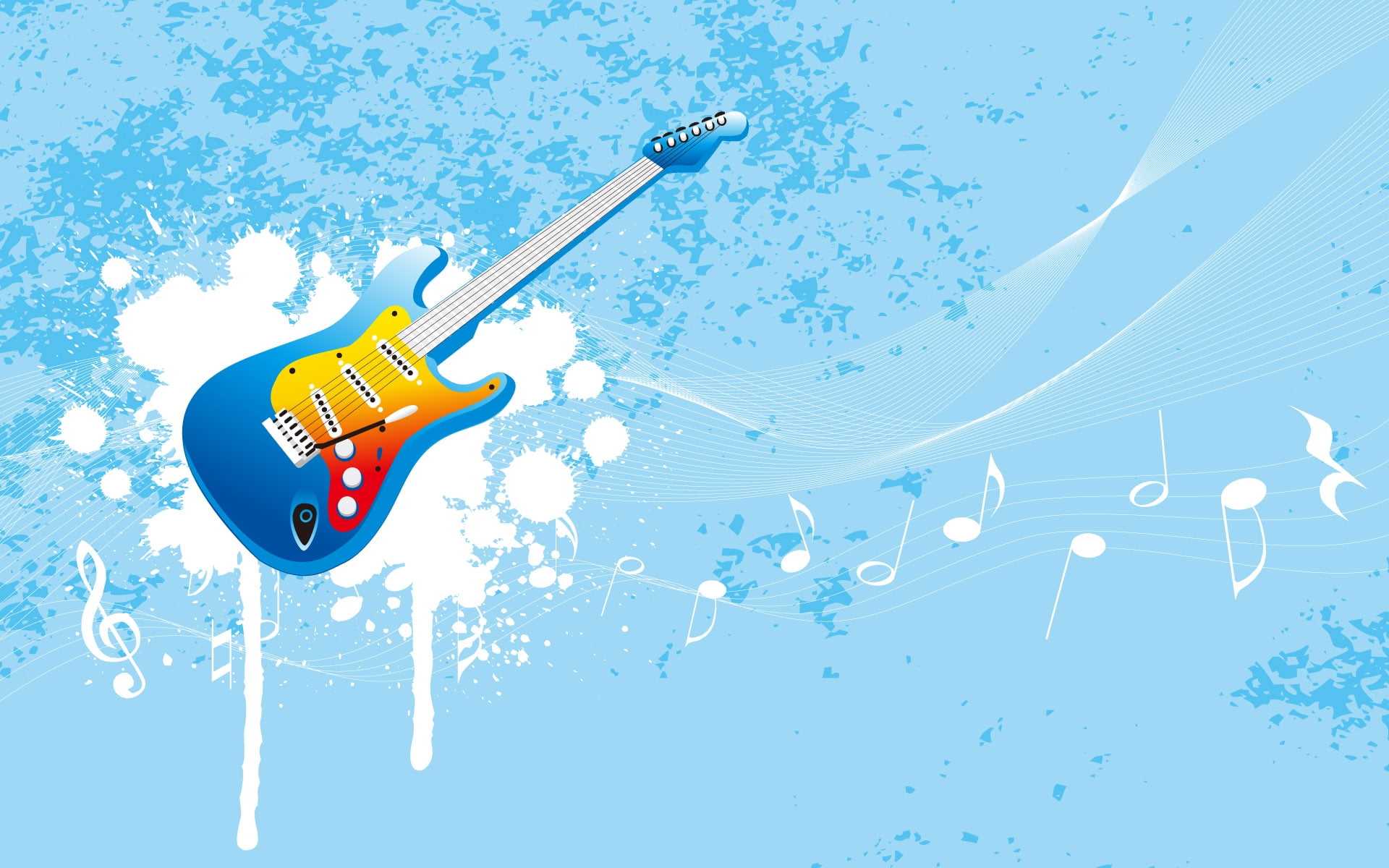 Идея и общее содержание проекта:
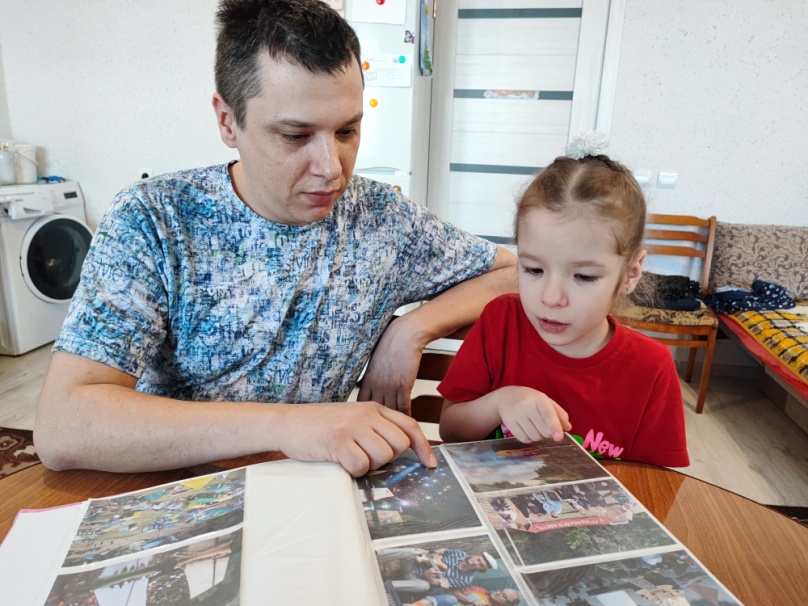 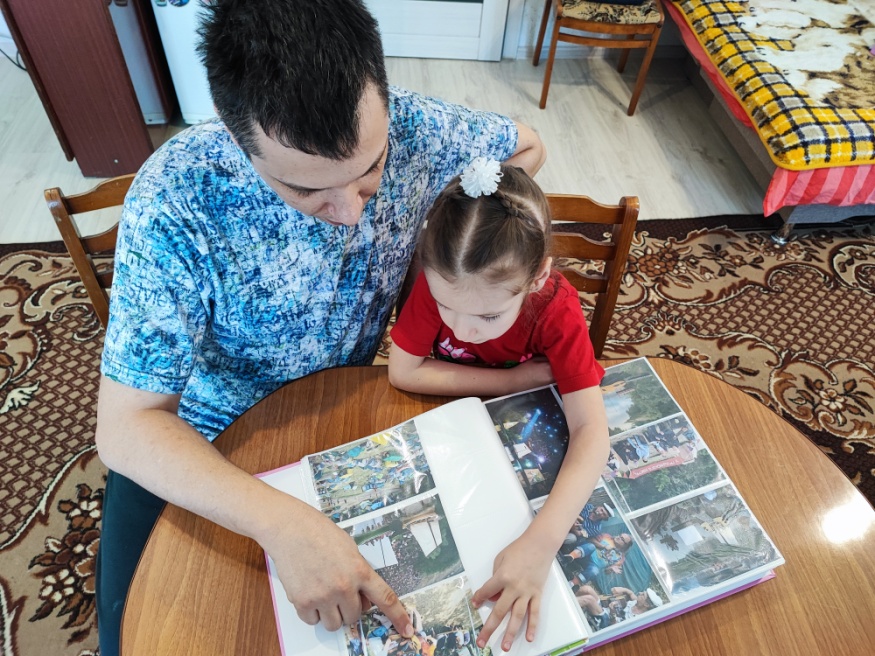 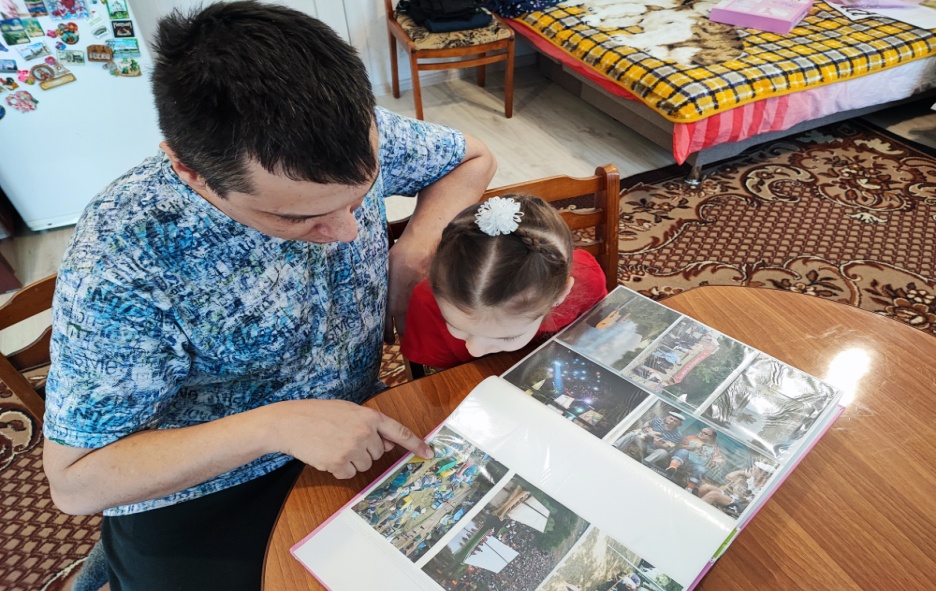 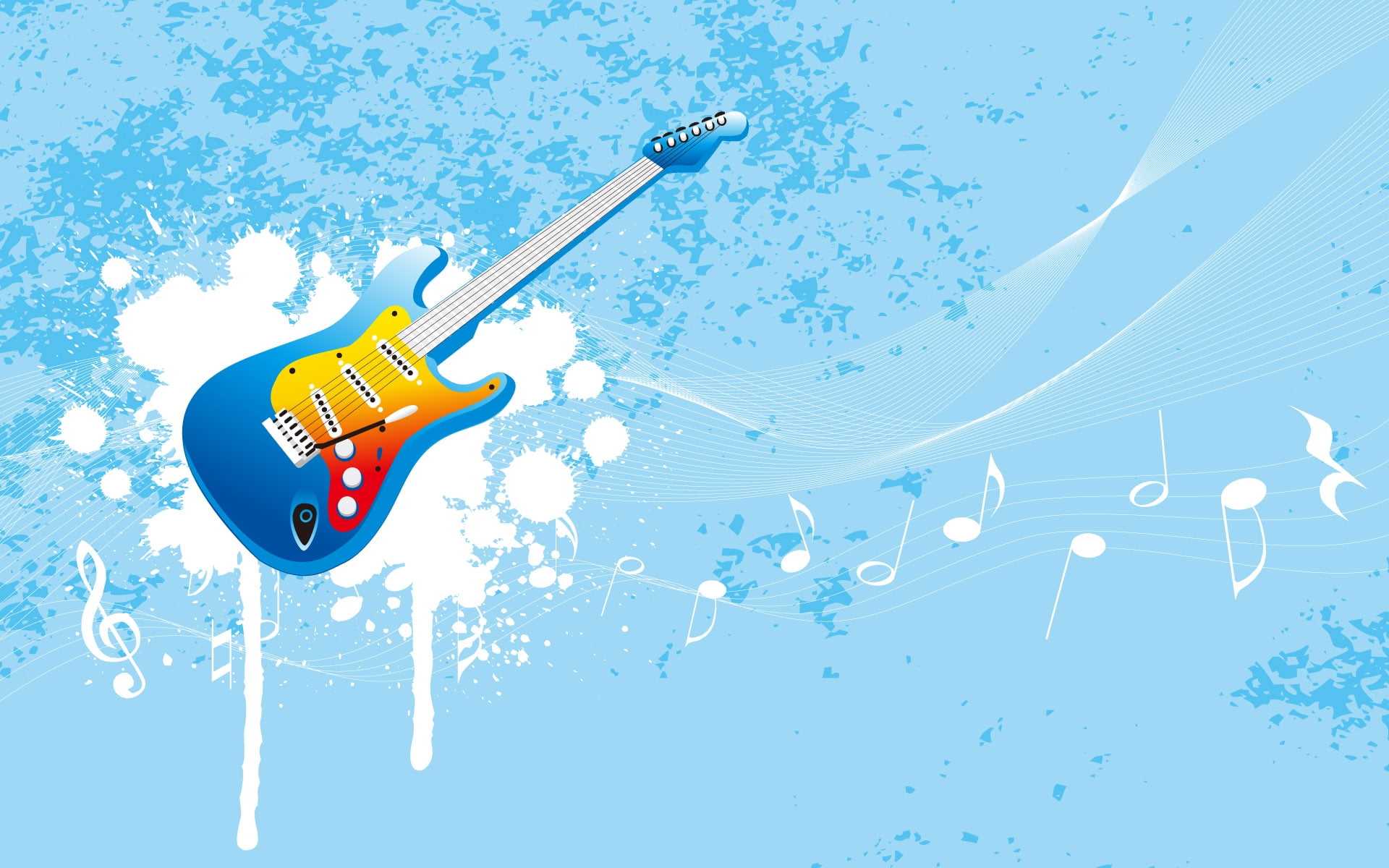 Вопросы и существующие способы решения
Вопросы и существующие способы решения
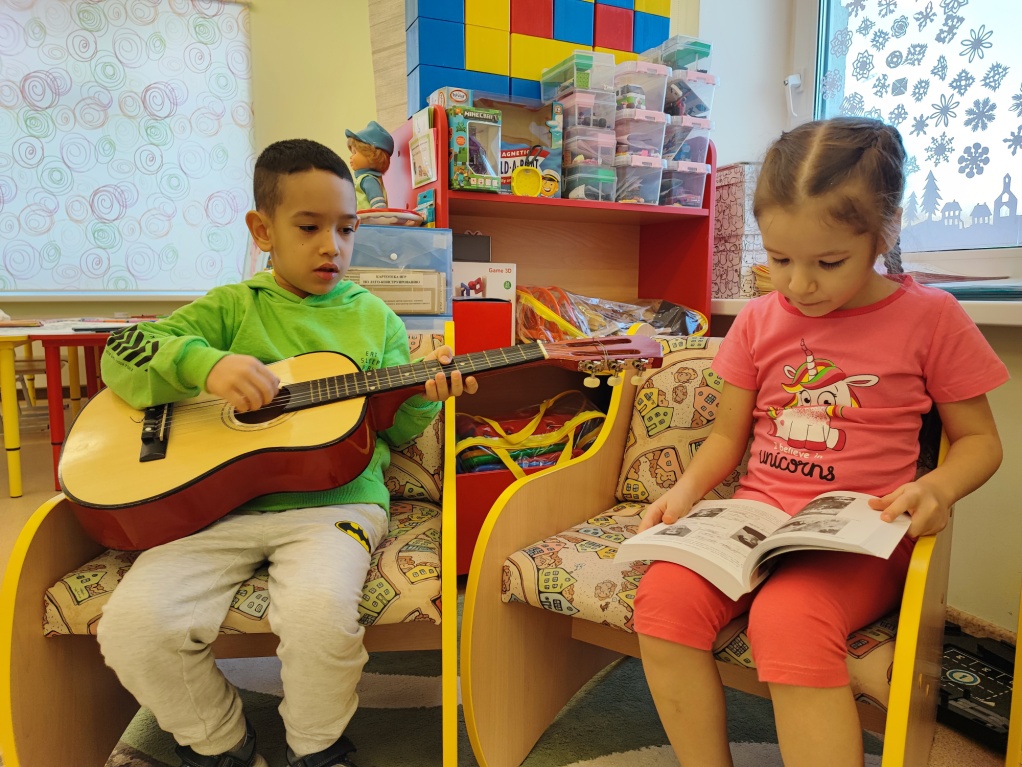 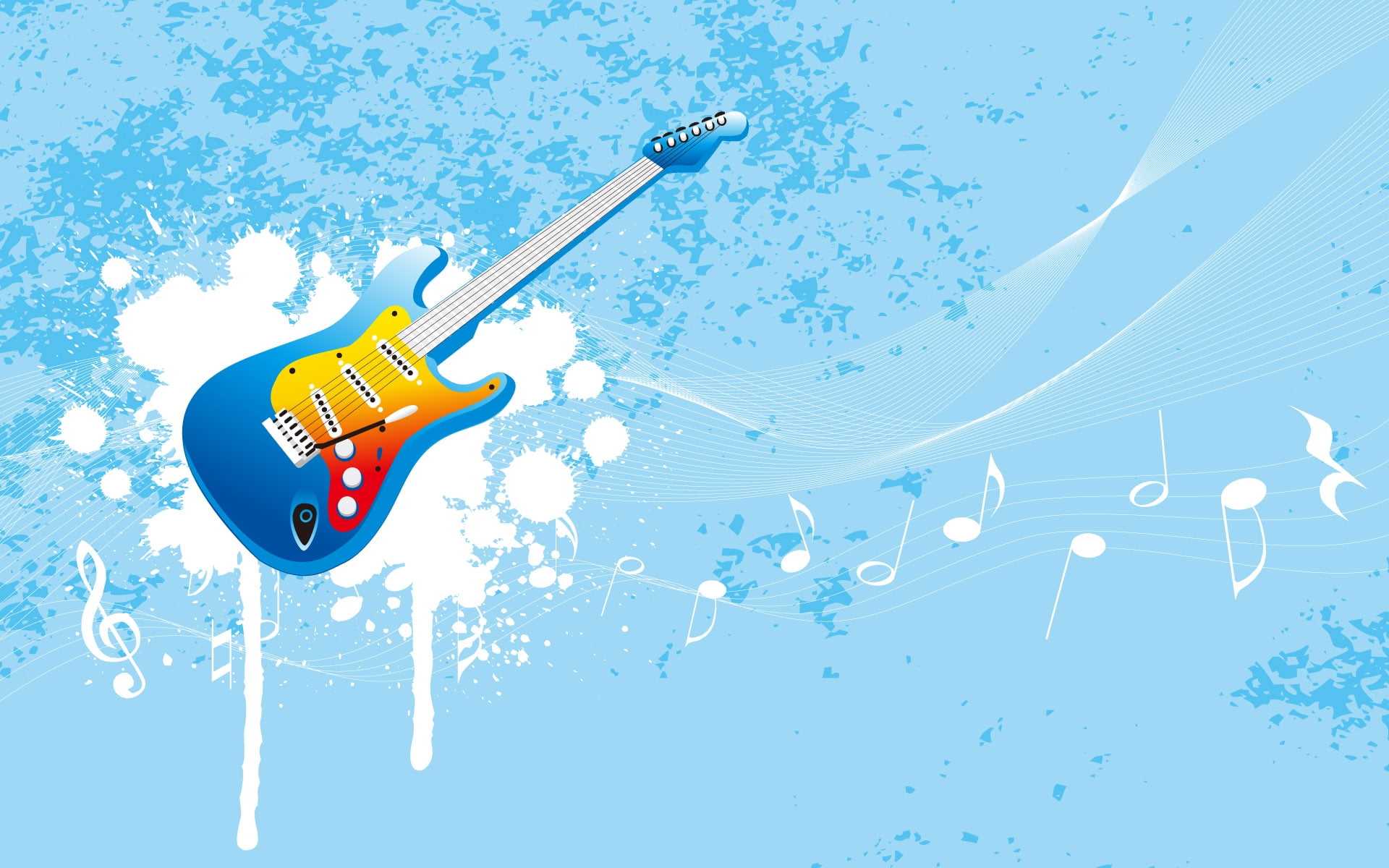 План работы:  

собрать информацию по производству гитар в нашей области;
посетить виртуальную экскурсию «MiLena Music» по производству гитар;
посетить мини-музей «Грушинский» ;
посетить мастер-класс по настройке струн  гитары;
просмотреть разнообразные виды гитар;
в детском саду с ребятами придумать гитары из разных видов материалов;
придумать и сконструировать механизмы  по улучшению процесса изготовления гитар.

Цель: Изучение и улучшение процесса производства гитар к юбилею Грушинского фестиваля
Задачи:         1. Собрать информацию об истории Грушинского фестиваля  и о фабриках по производству гитар.        2. Выявить проблему в процессе изготовления гитар        3. Изготовить механизмы по улучшению процесса изготовления гитар.
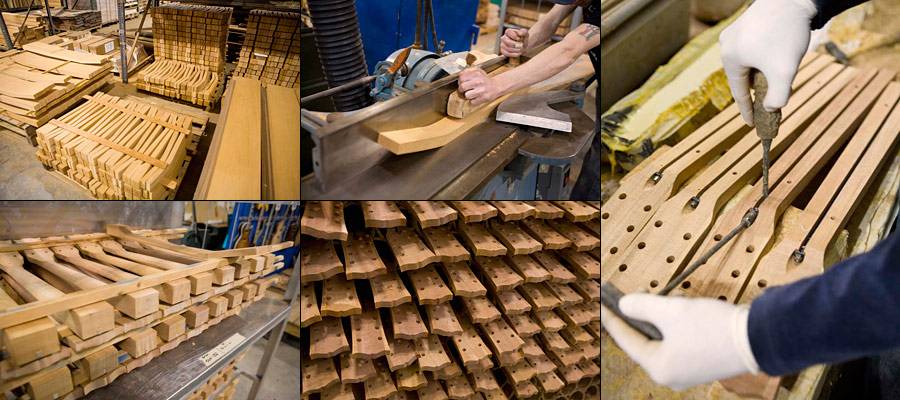 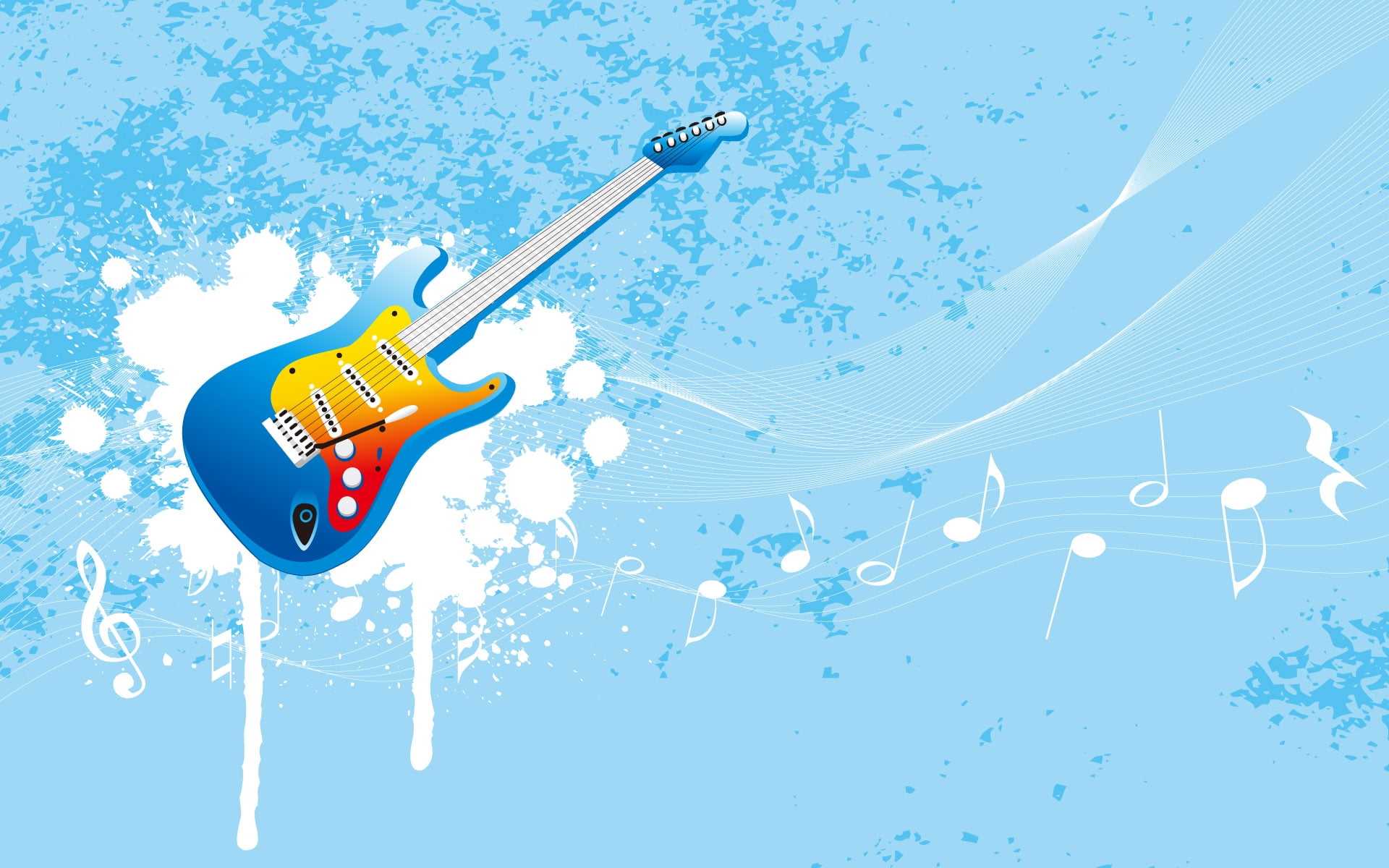 Подготовительный этап
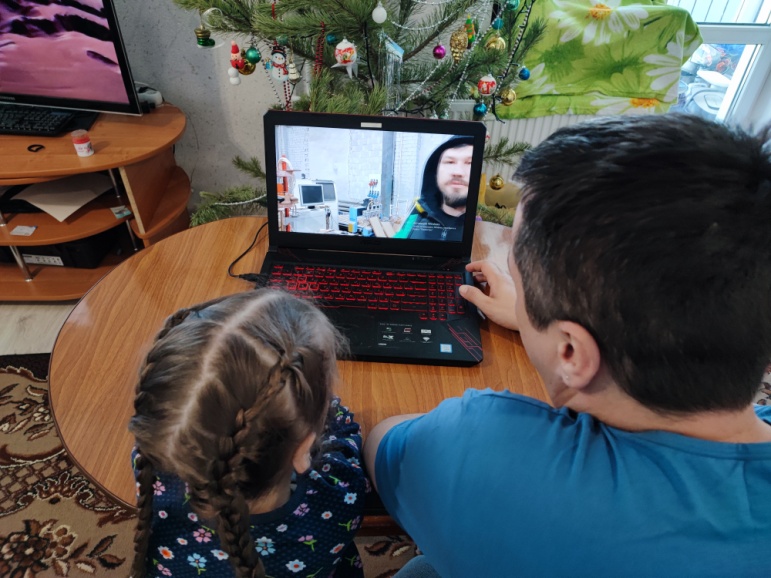 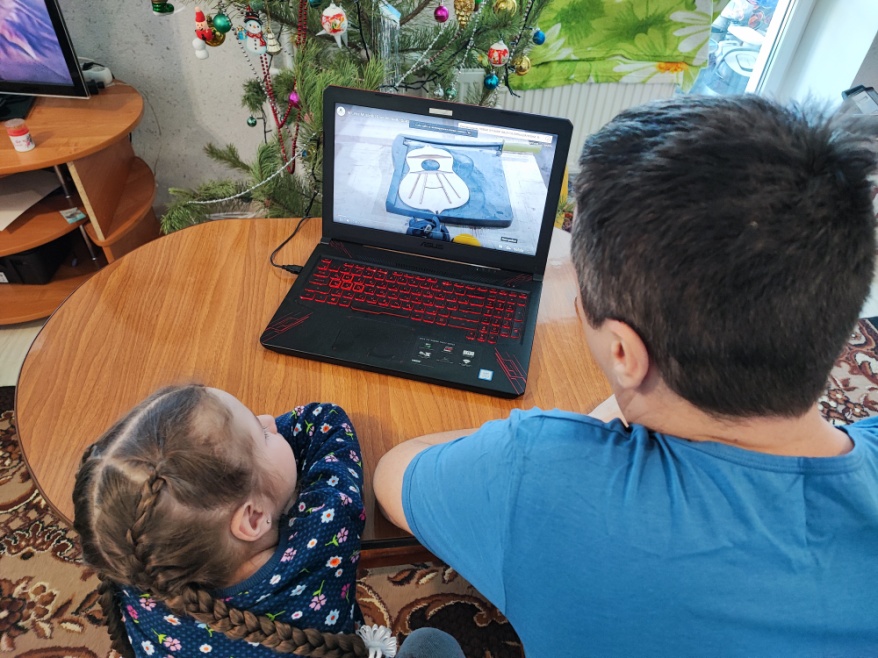 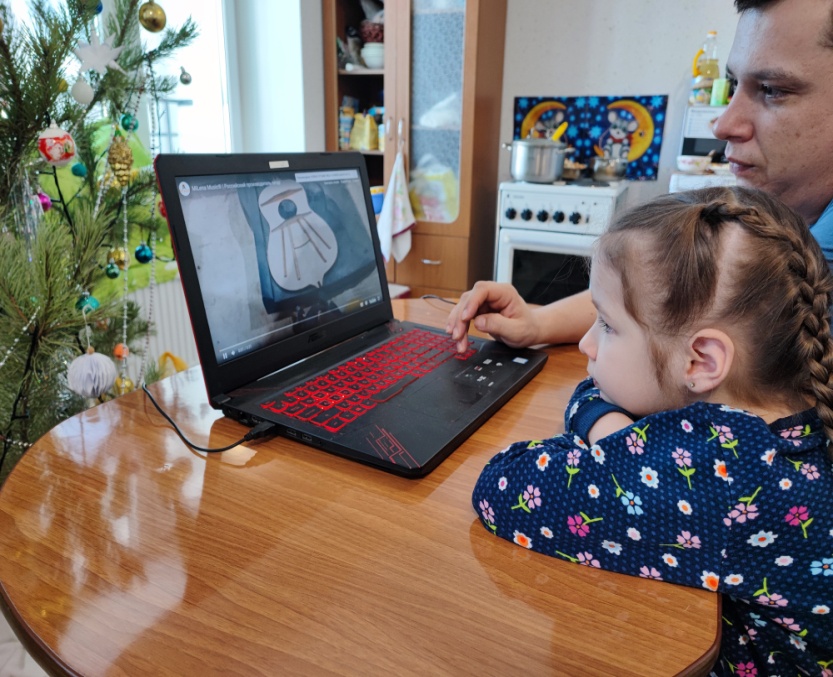 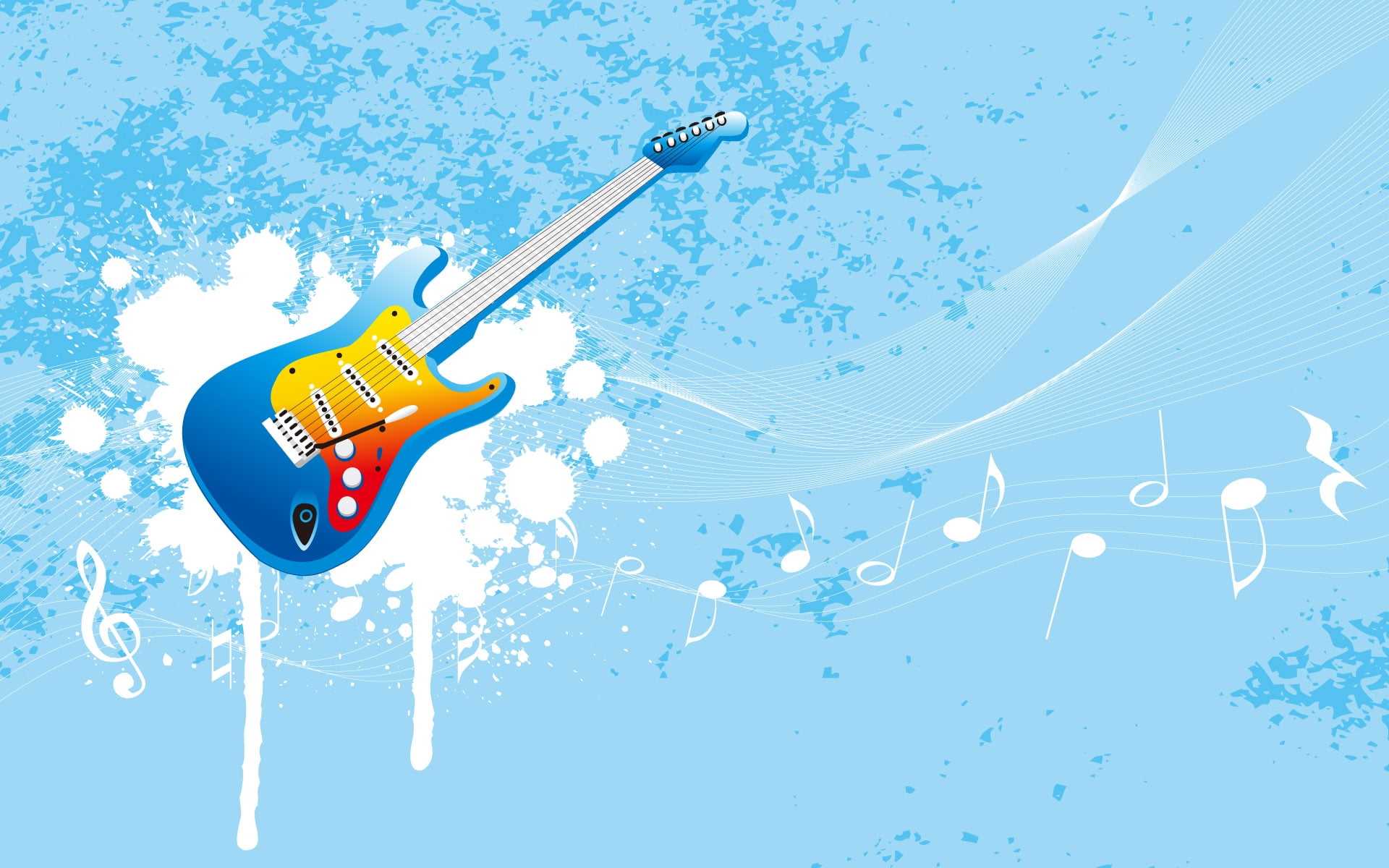 ЭкскурсииНаш воспитатель предложил нам более детально ознакомиться с процессом изготовления гитары и для этого мы  просмотрели видеоролик «Изготовление гитары»
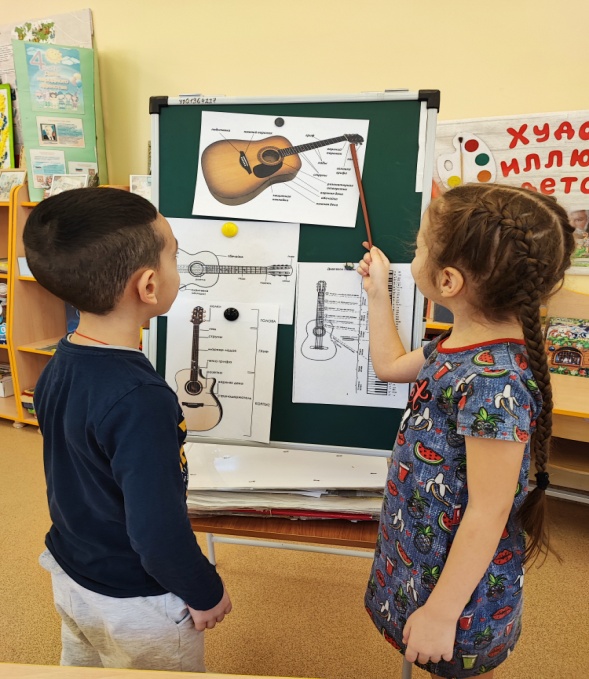 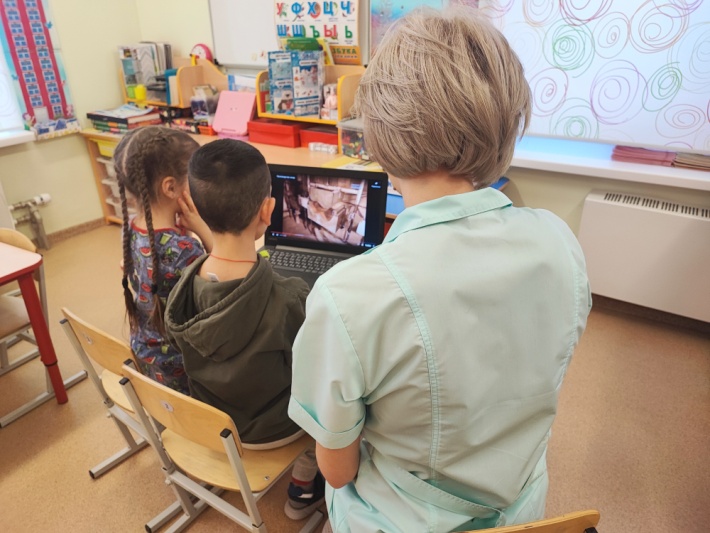 После просмотра видеоролика мы отправились в магазин гитар в Самаре. И узнали какое разнообразие гитар существует в нашем регионе.
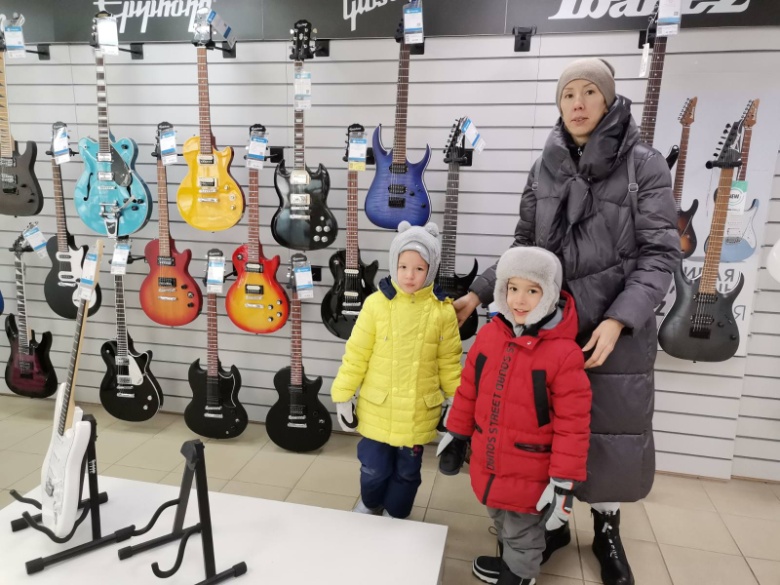 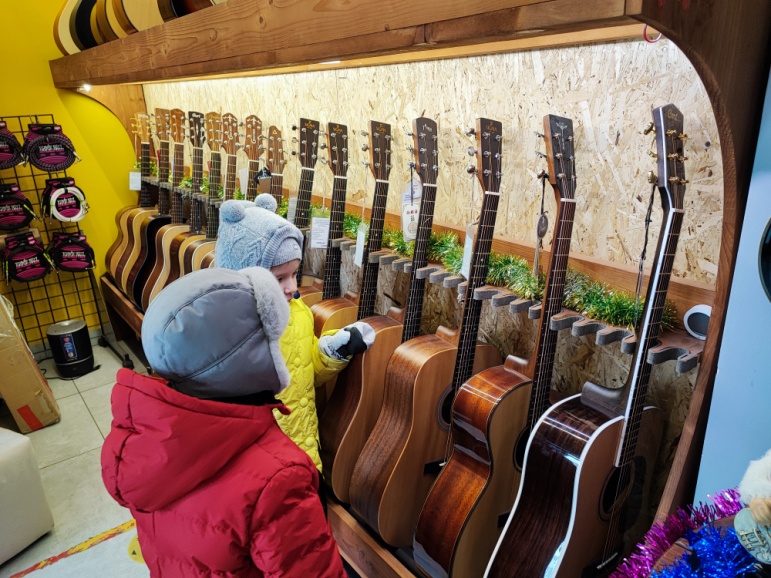 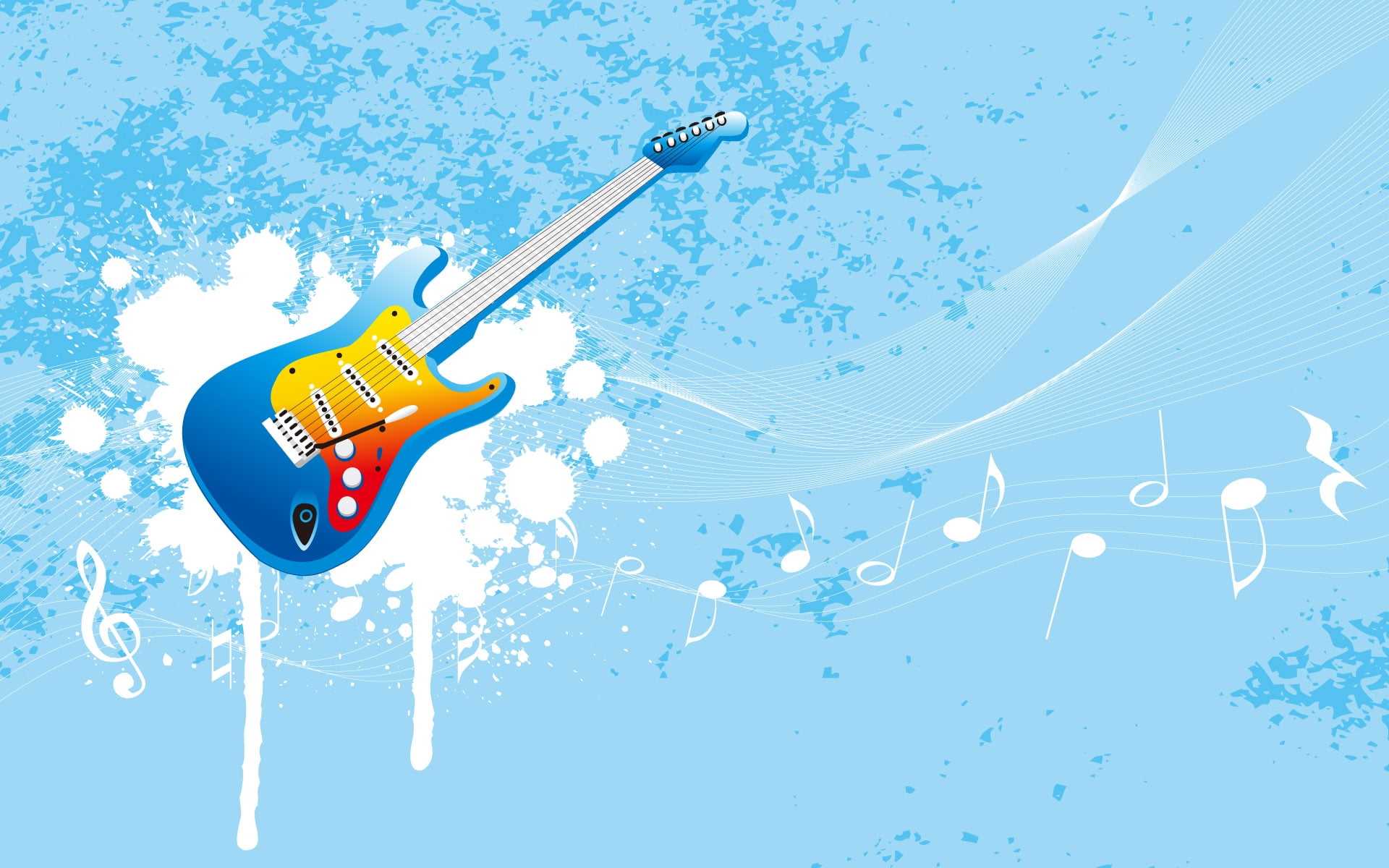 Встреча со специалистами.
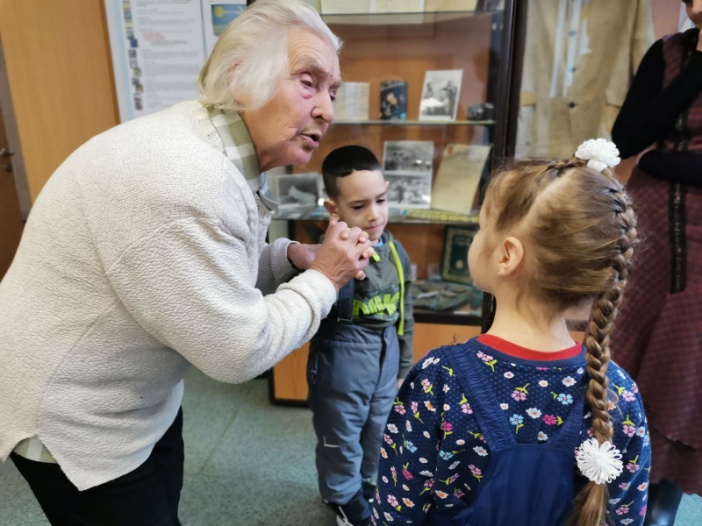 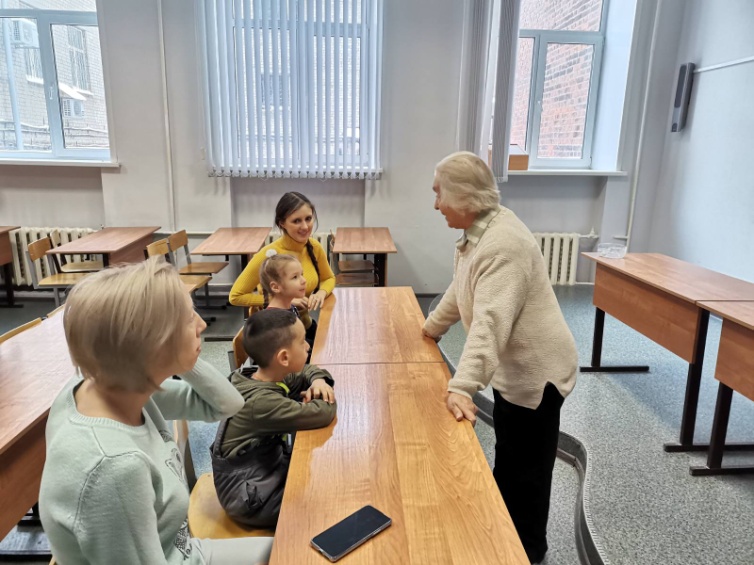 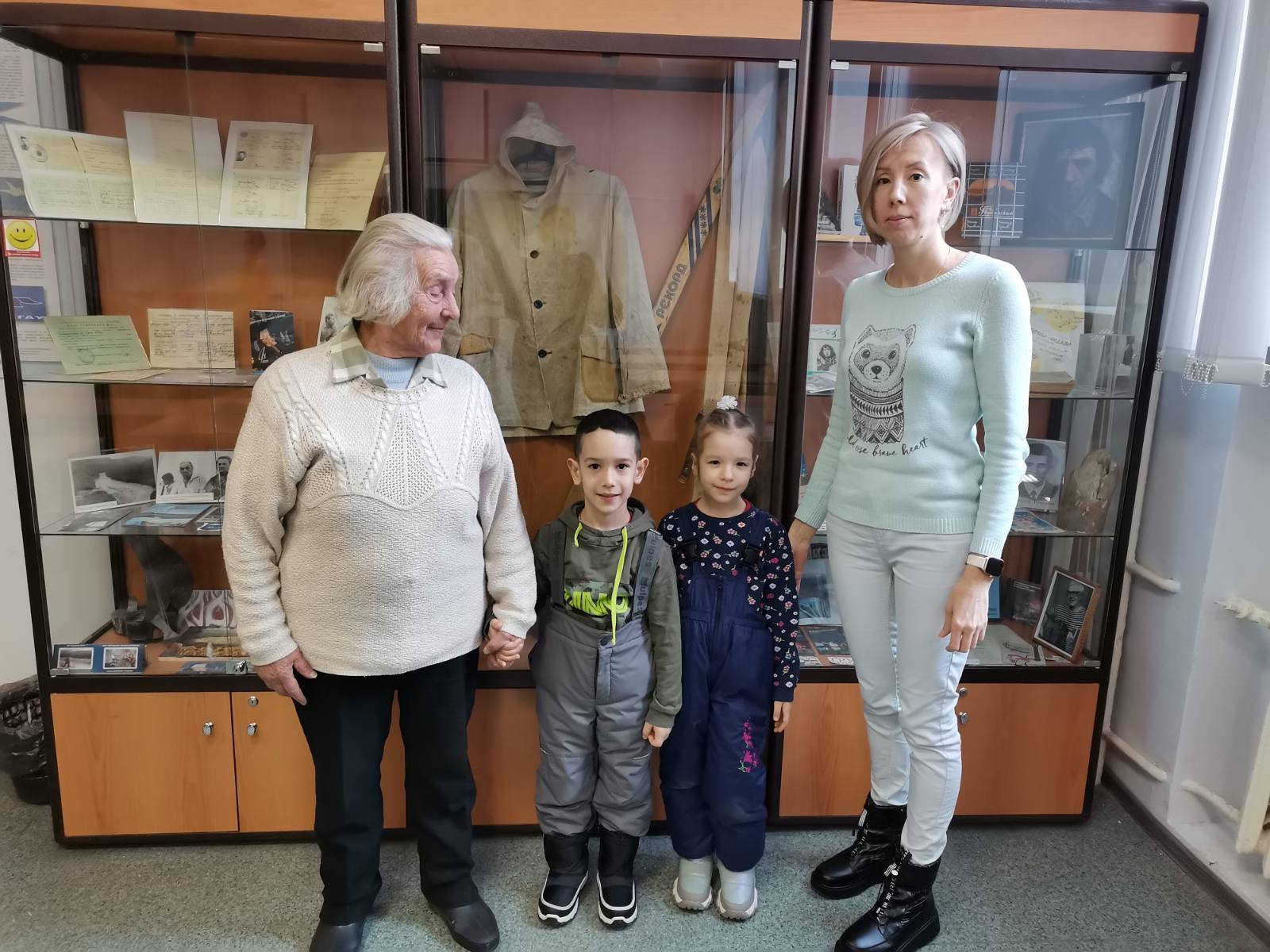 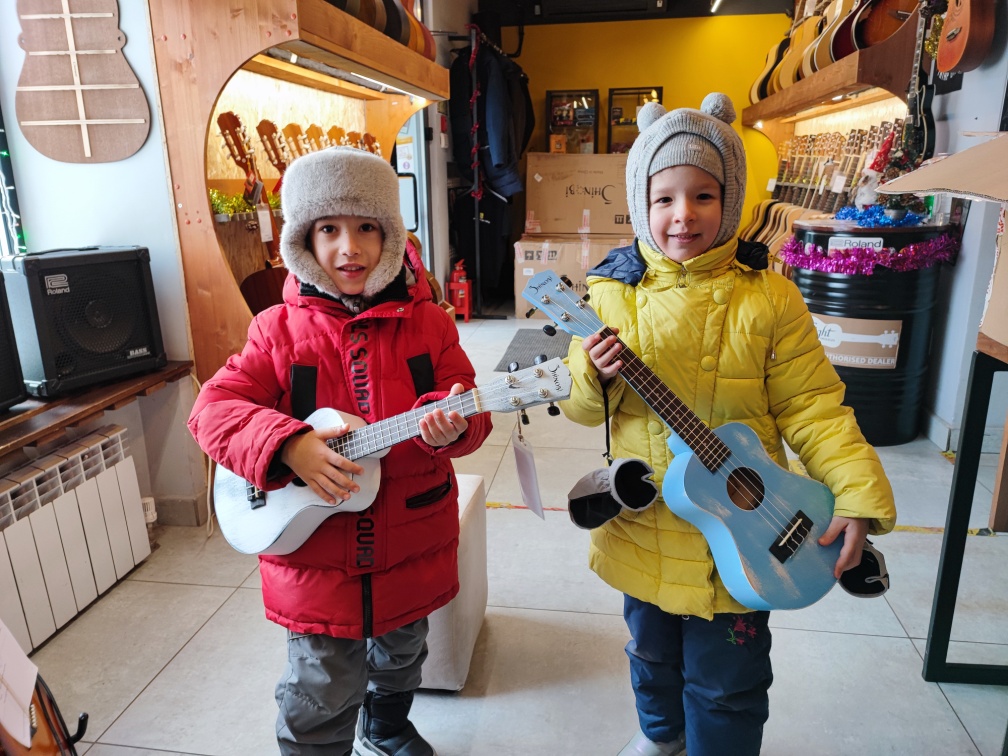 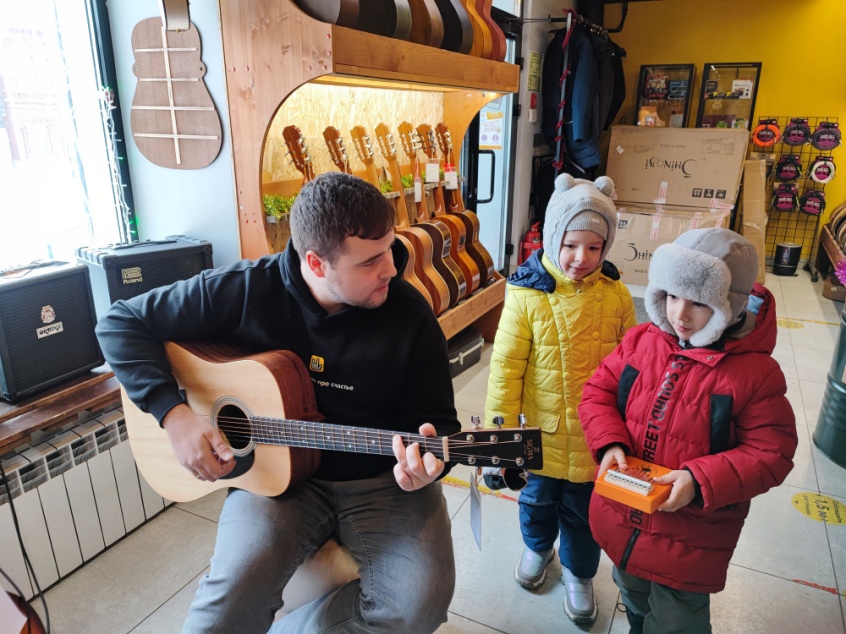 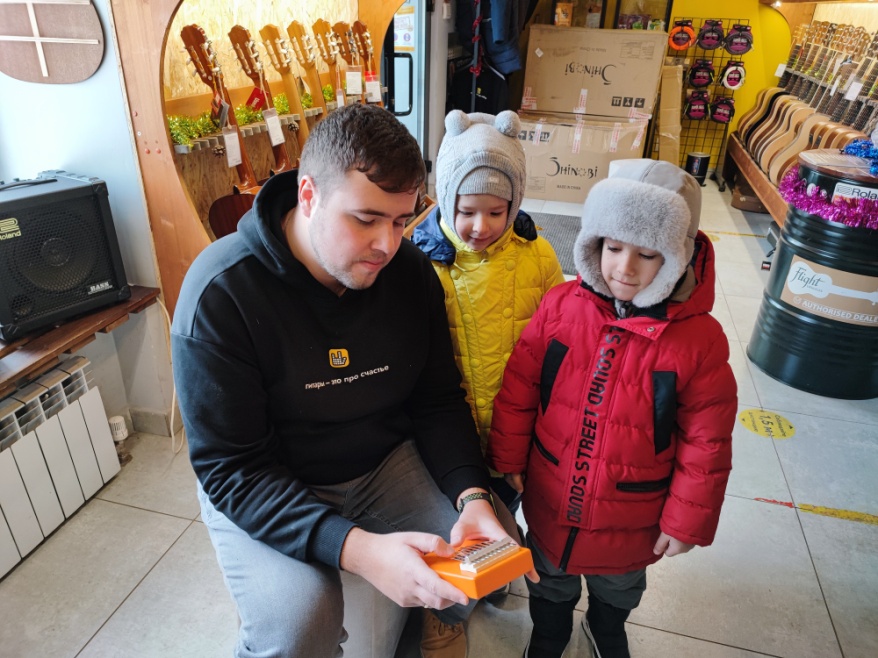 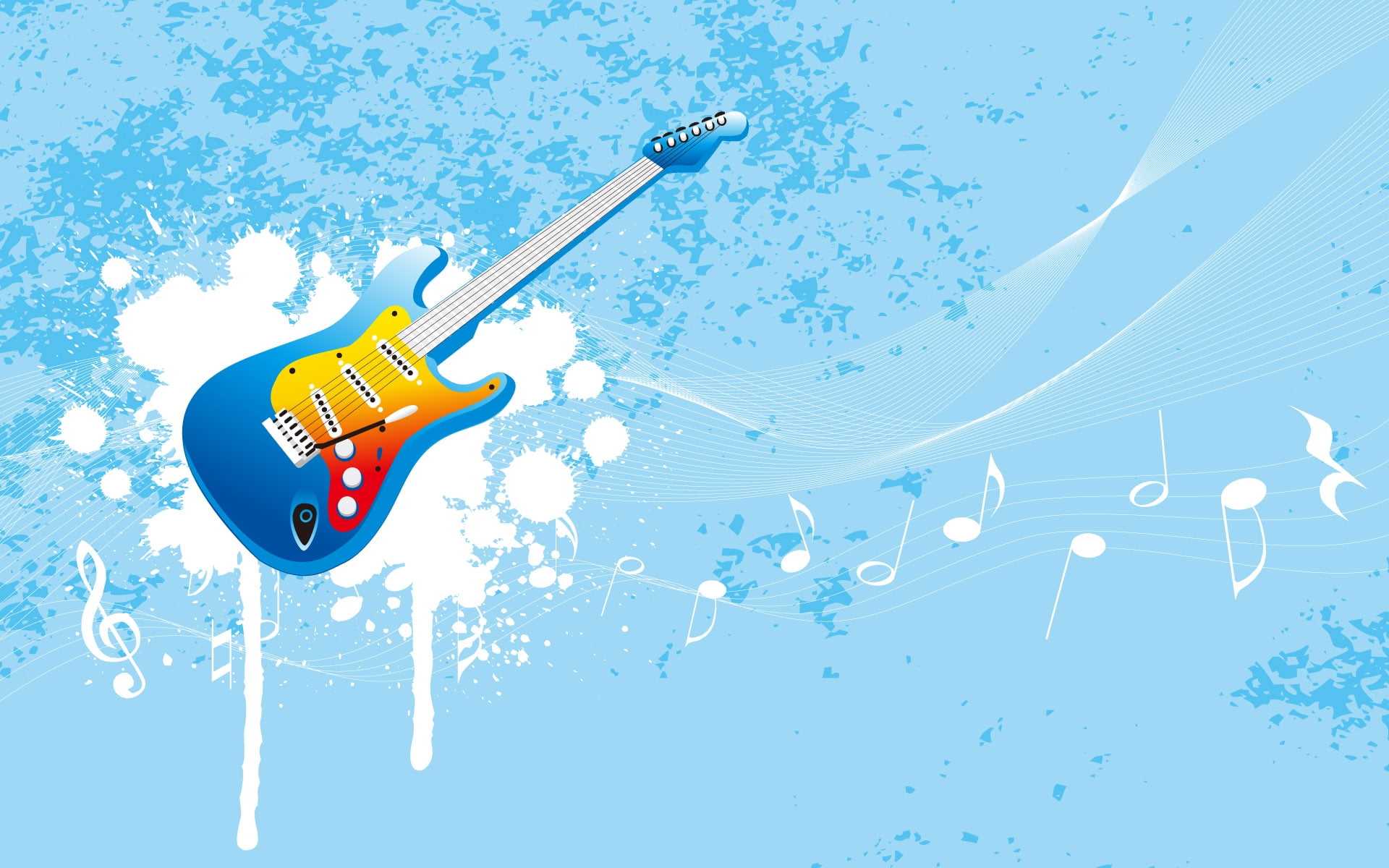 Основные проблемы рабочих на производстве:
заготовка древесины для корпуса гитары
устройство для проверки струн на прочность, установка цветных струн для детских гитар
робот настройщик звука гитар
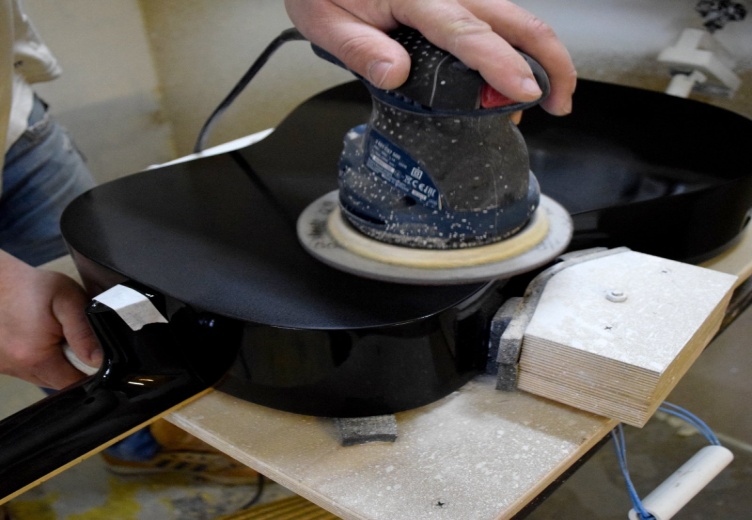 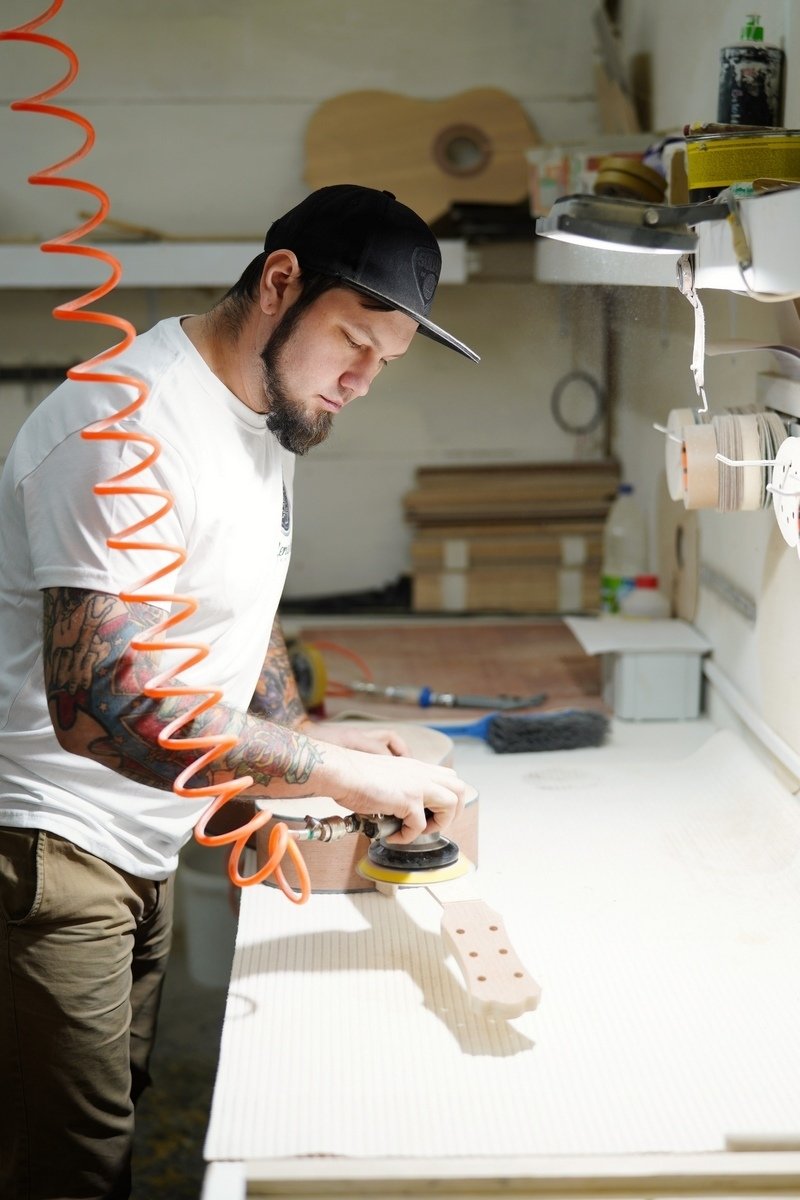 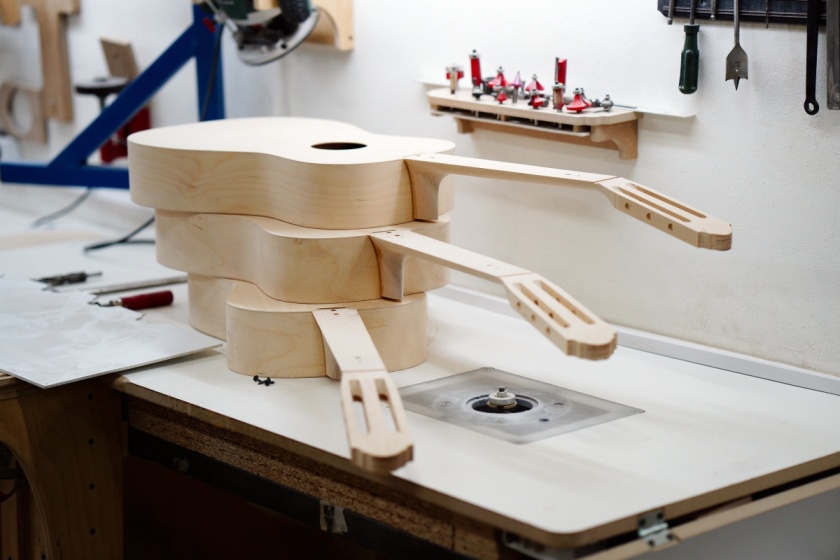 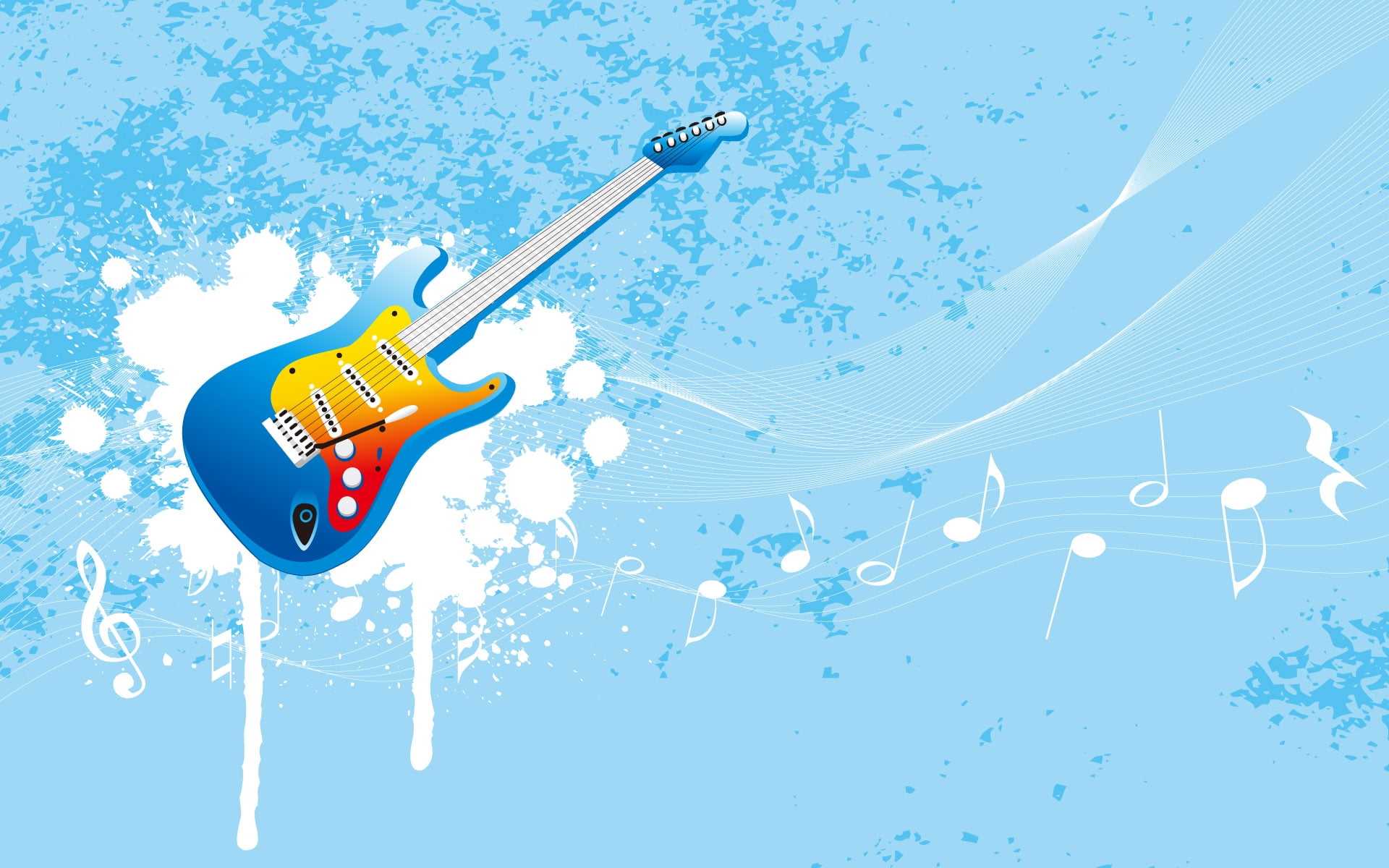 Комплексные исследования по проекту
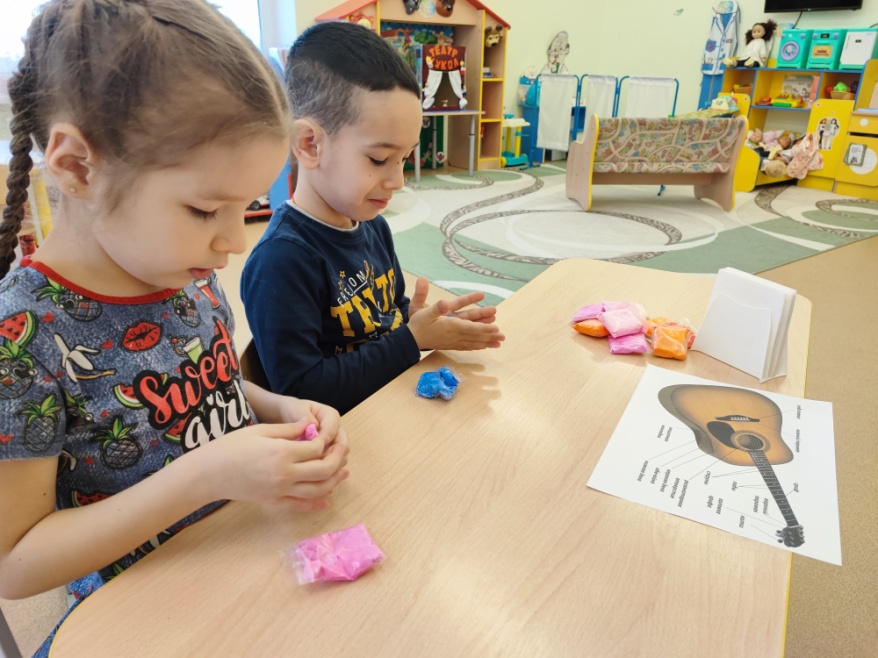 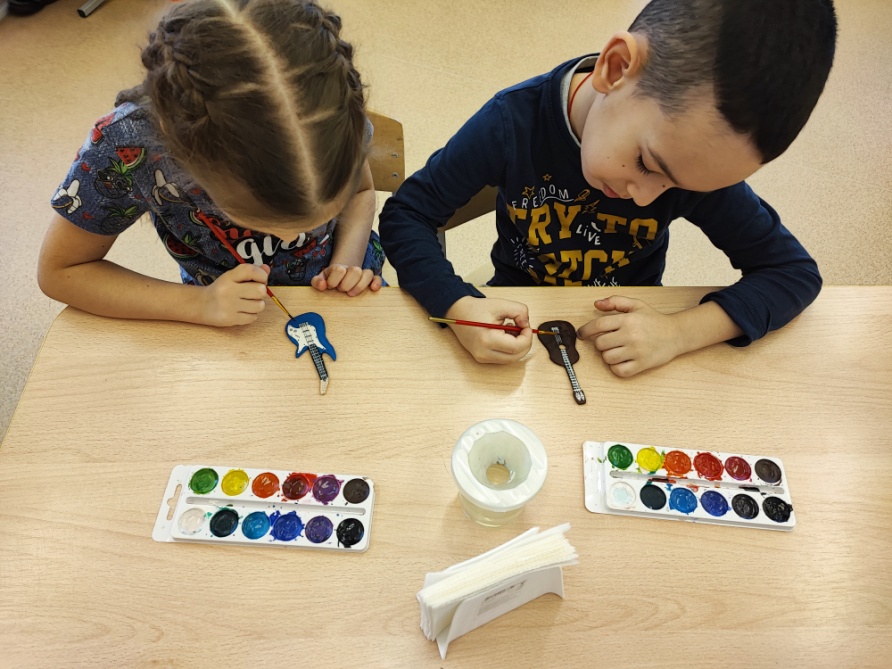 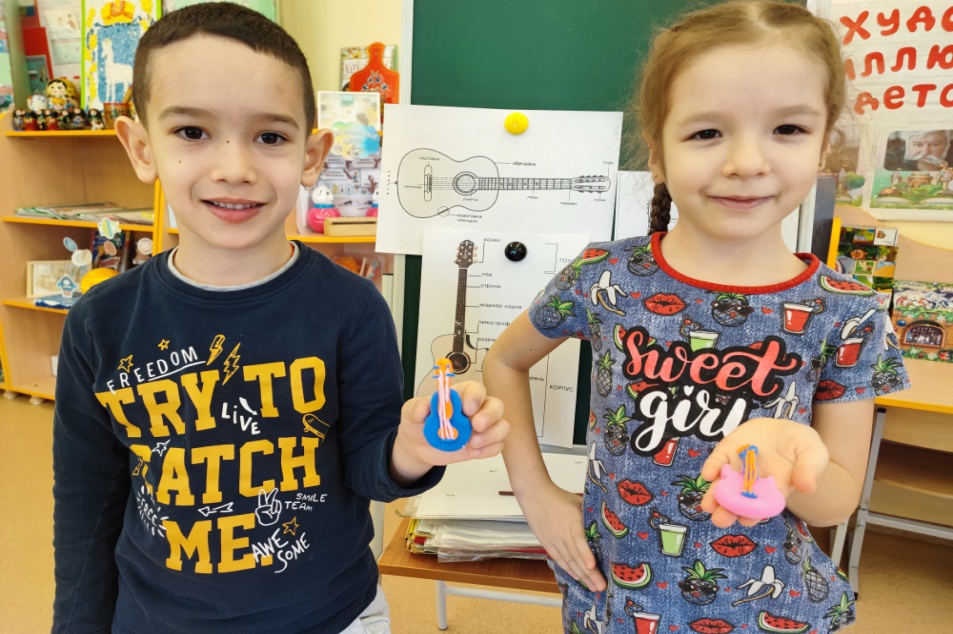 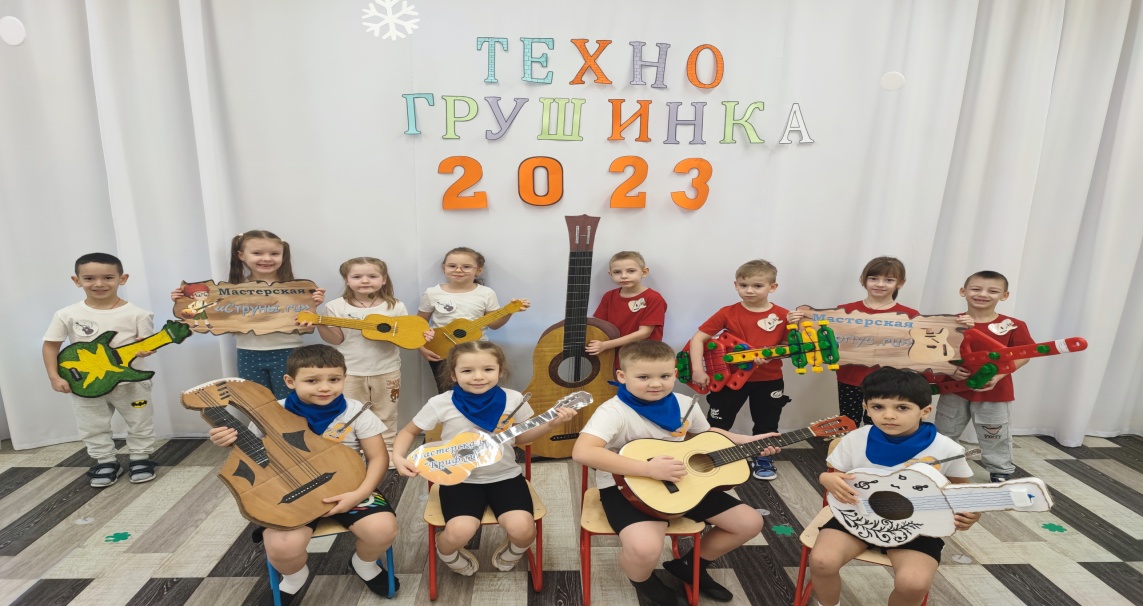 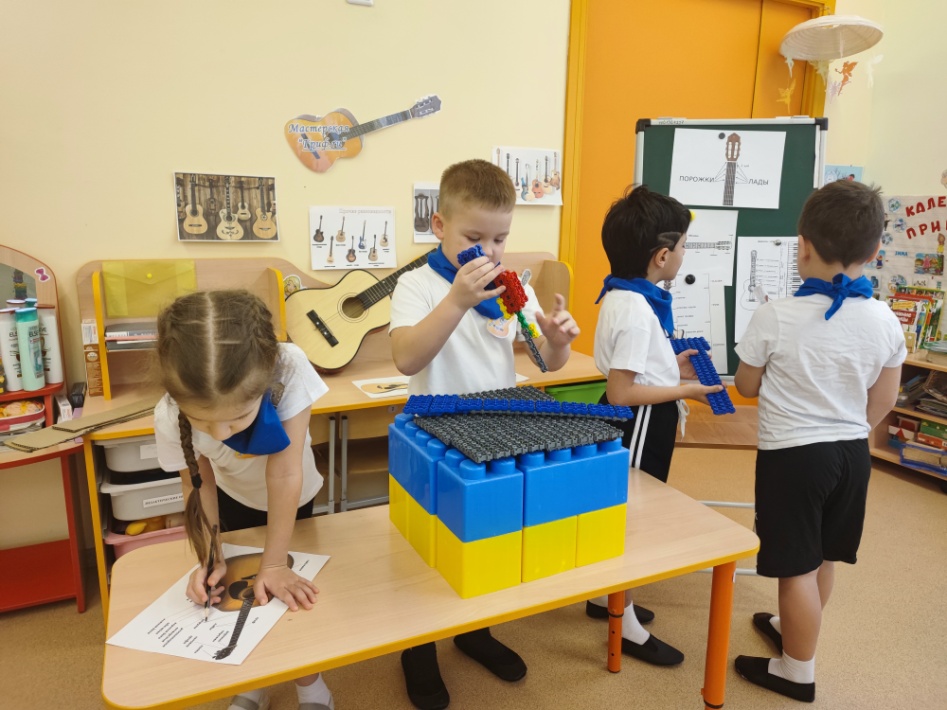 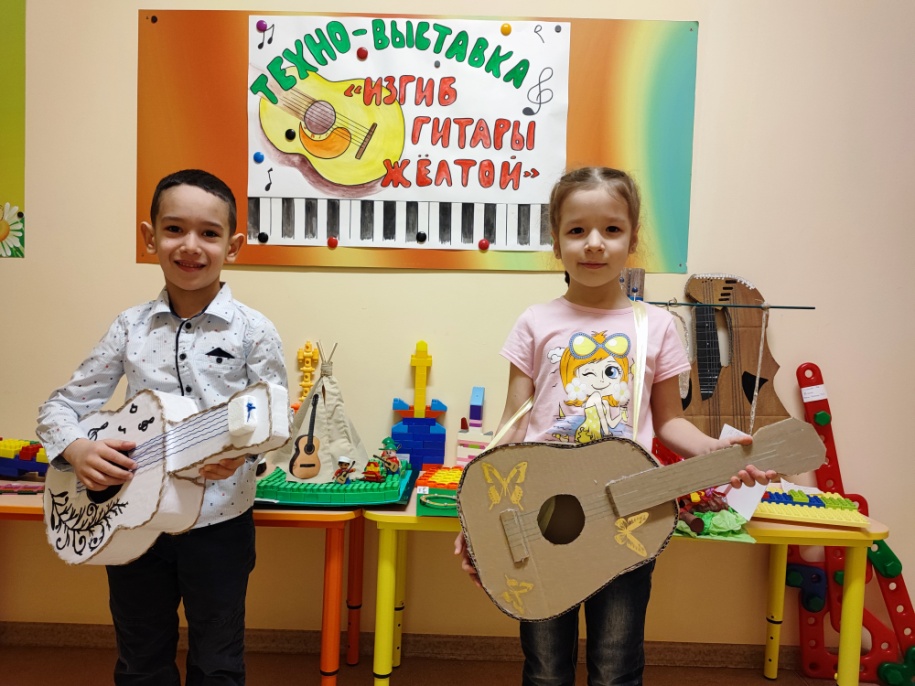 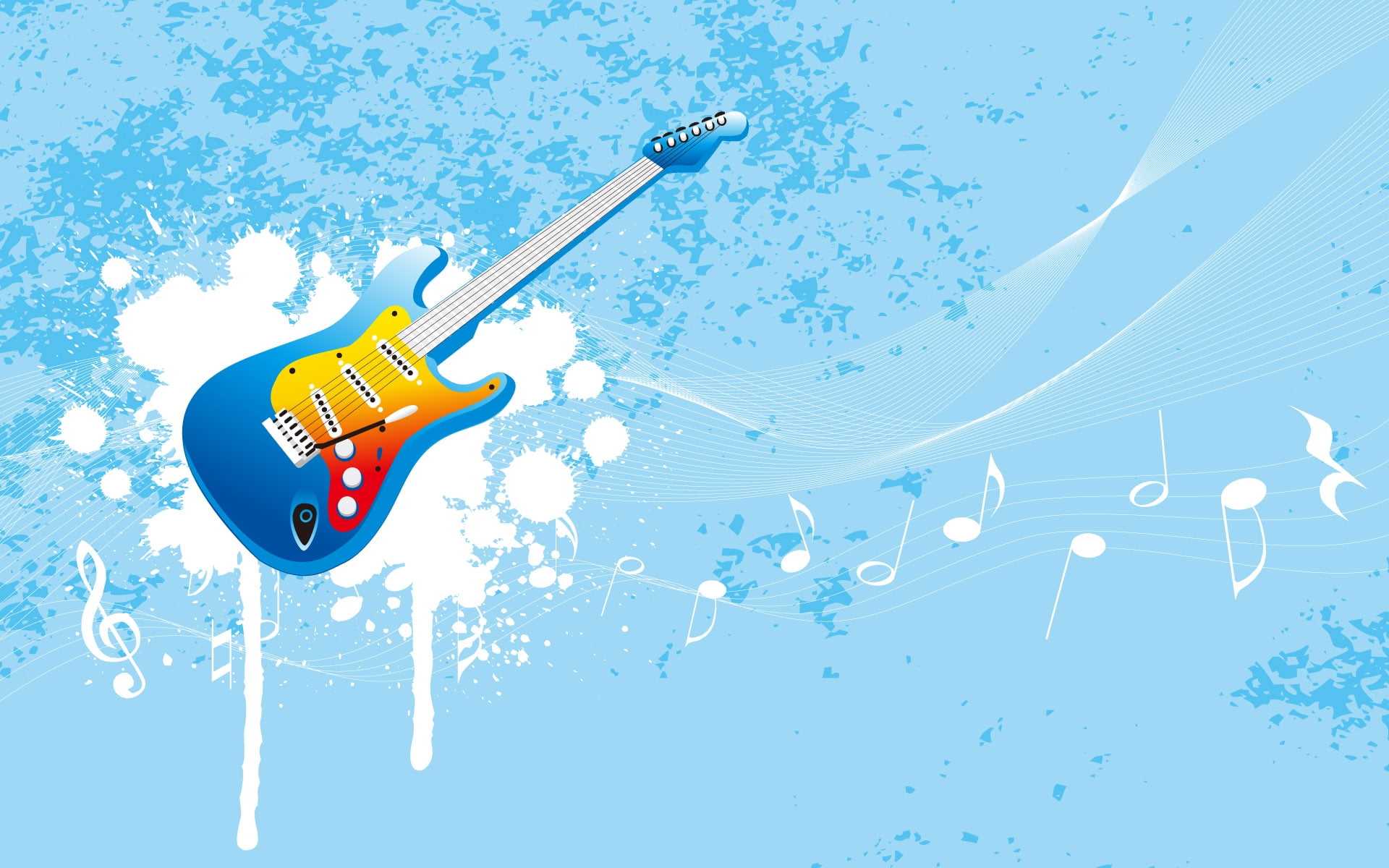 Комплексные исследования по проекту
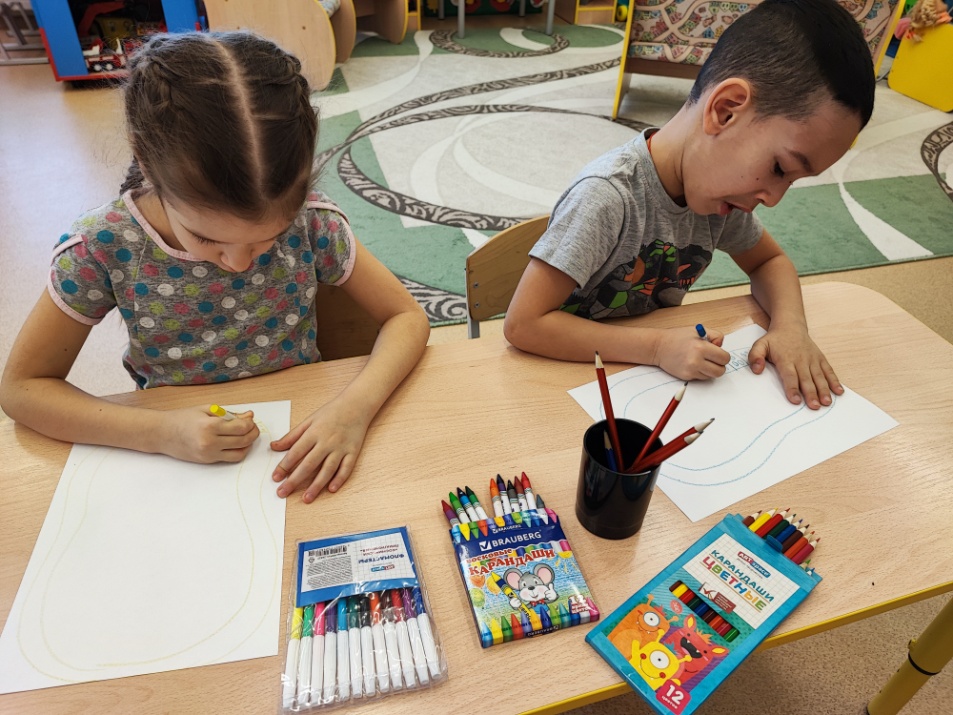 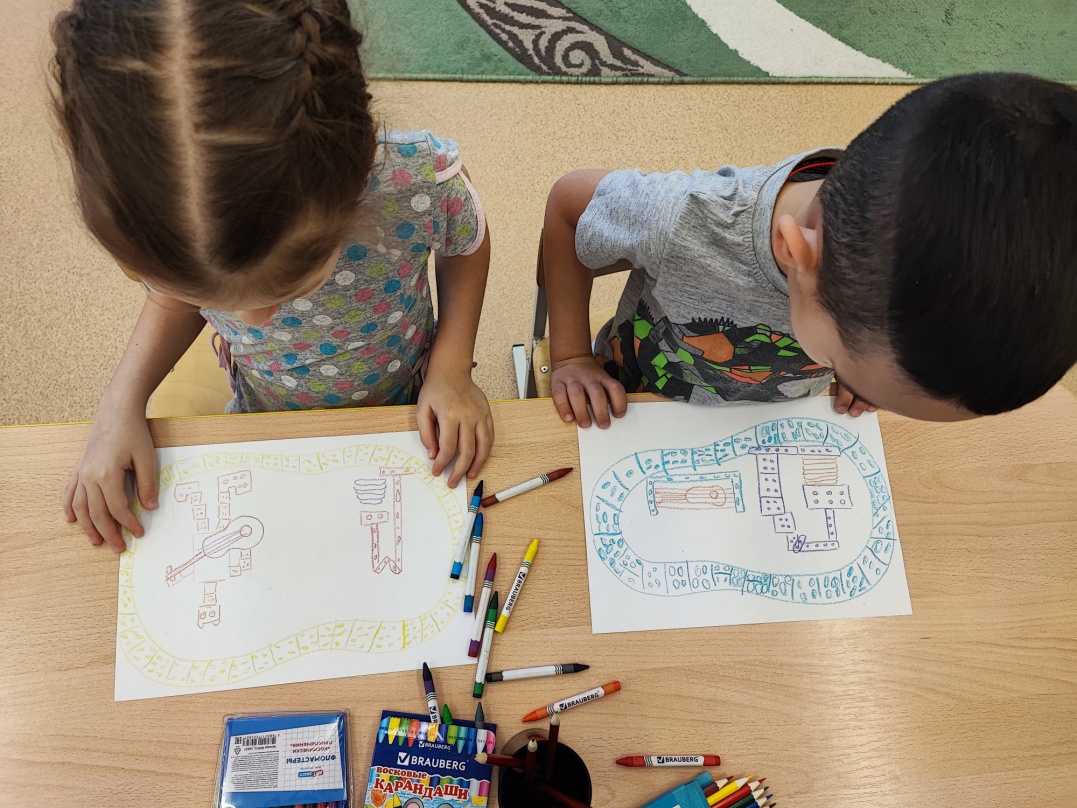 Основной этап
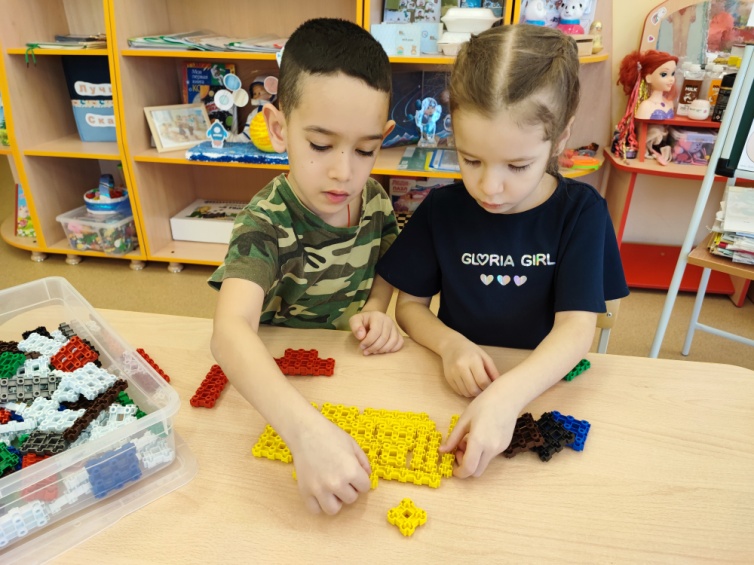 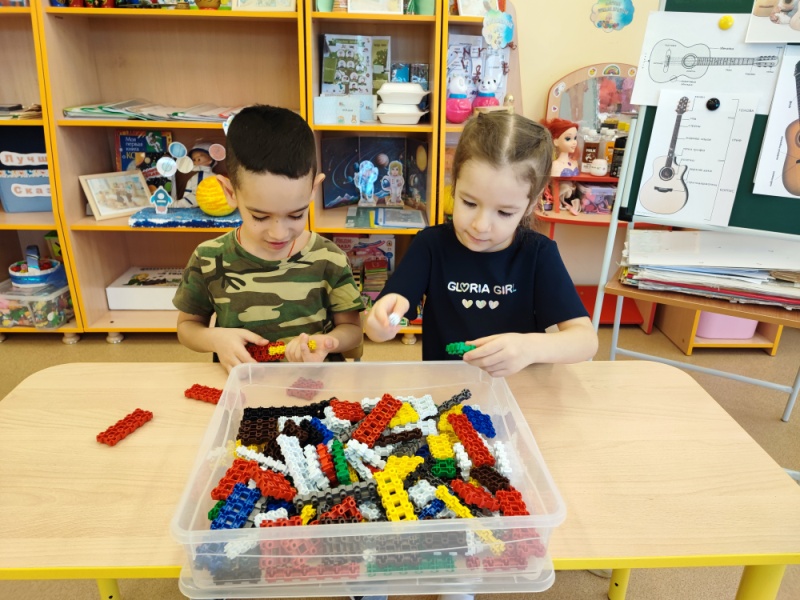 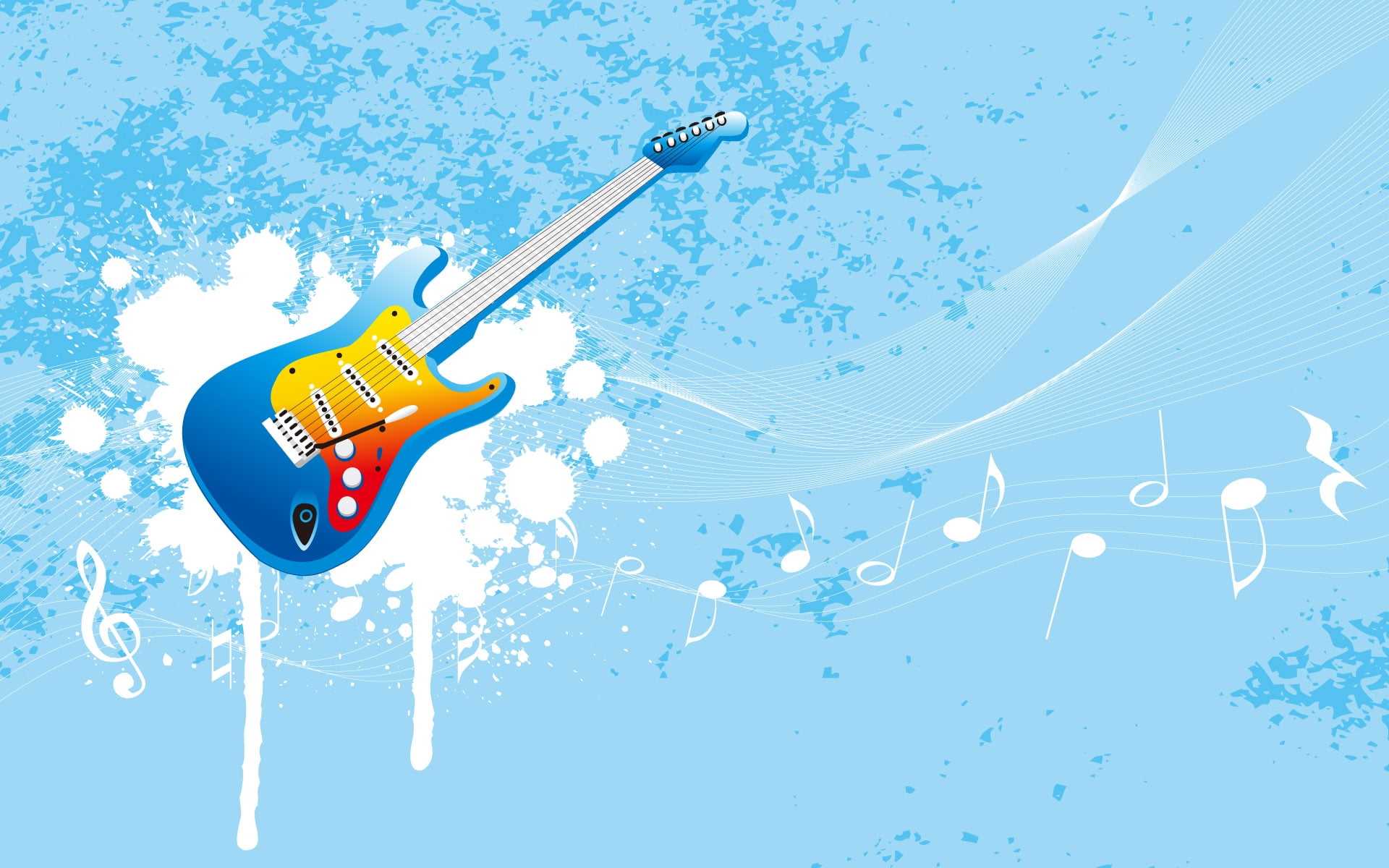 Основной этап
Технологическая часть проекта
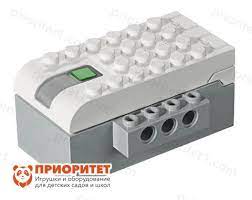 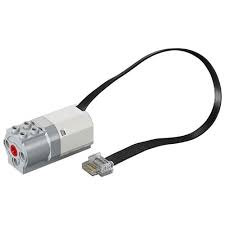 Механизм-пресс
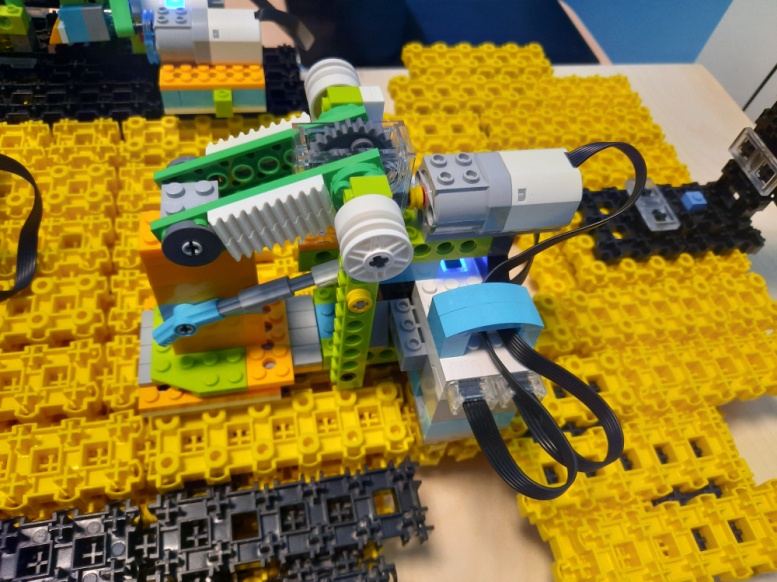 Робот - гитарист
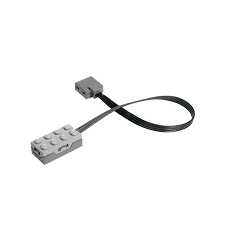 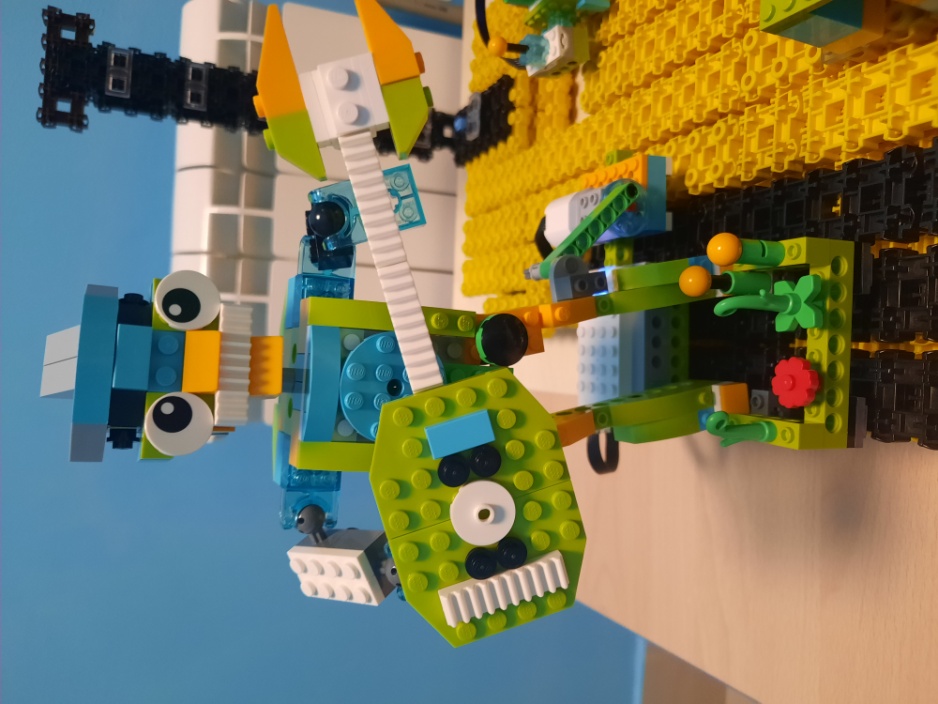 Устройство для изготовления струн
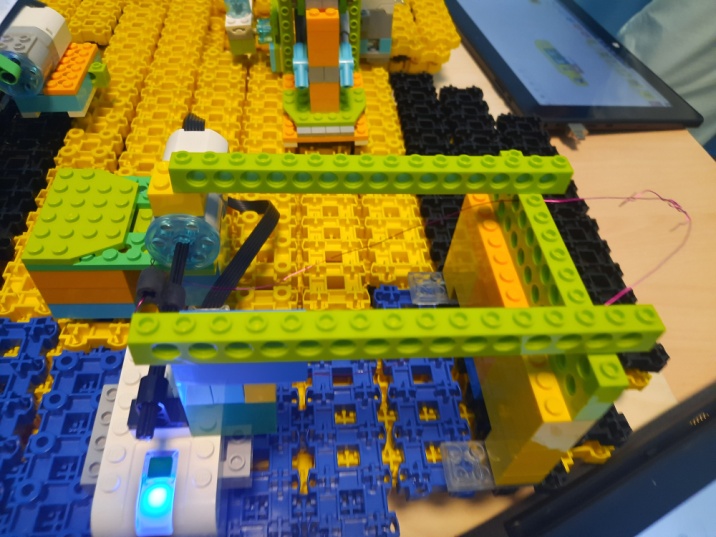 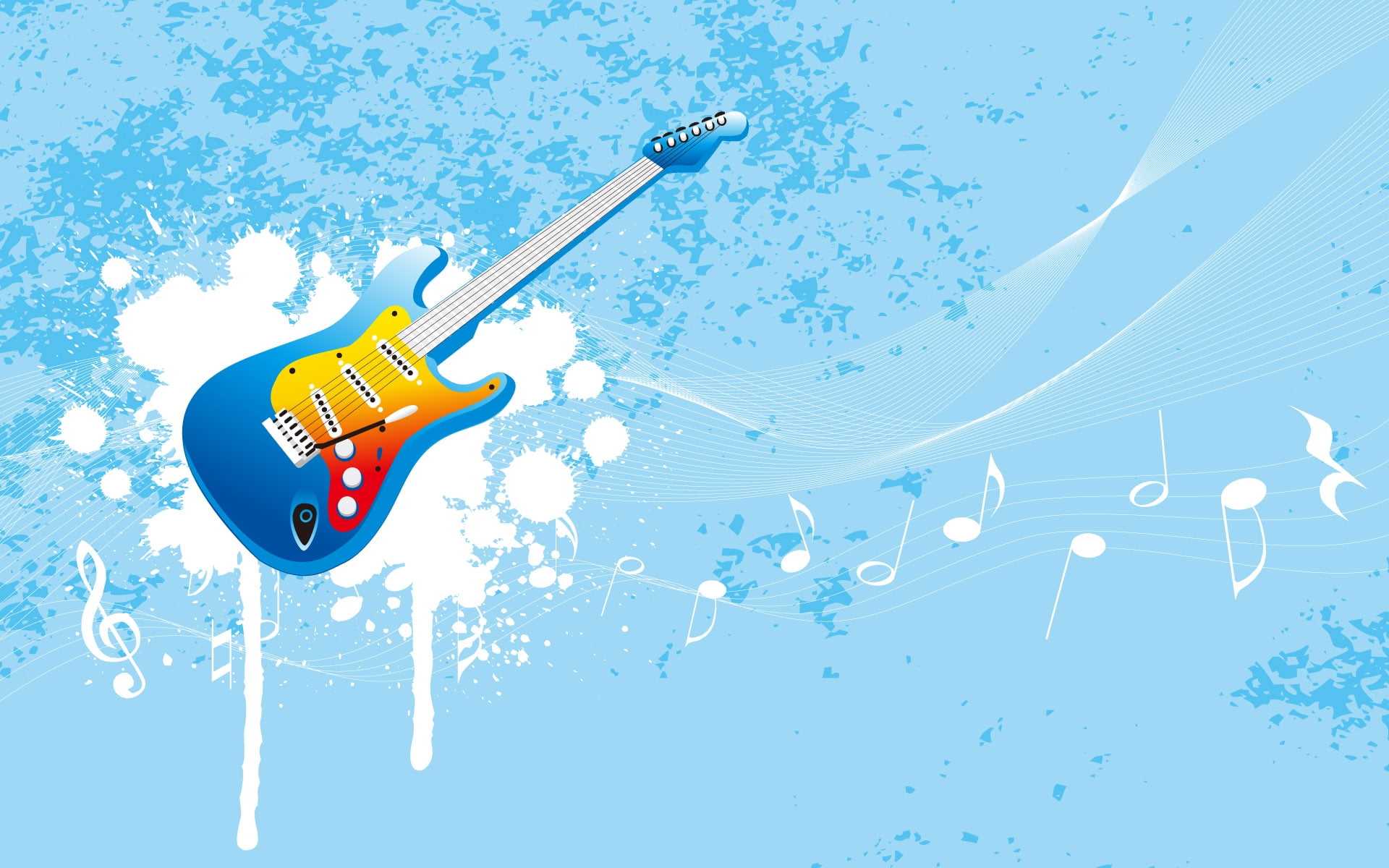 Основной этап
Программирование
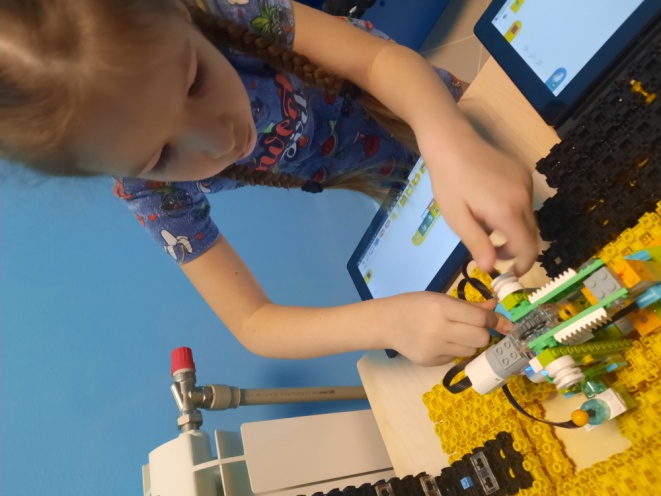 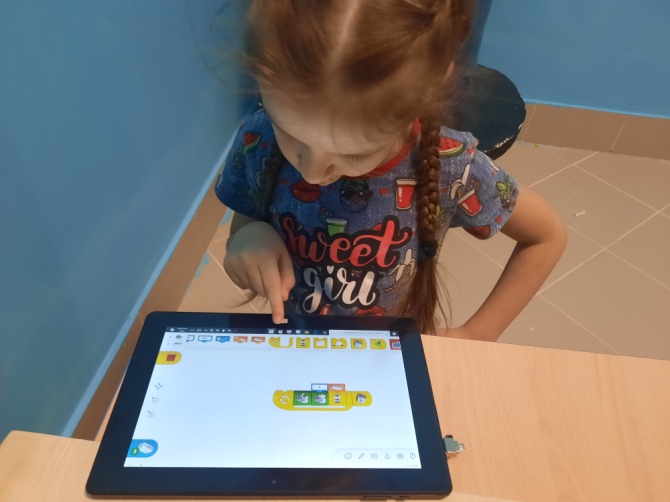 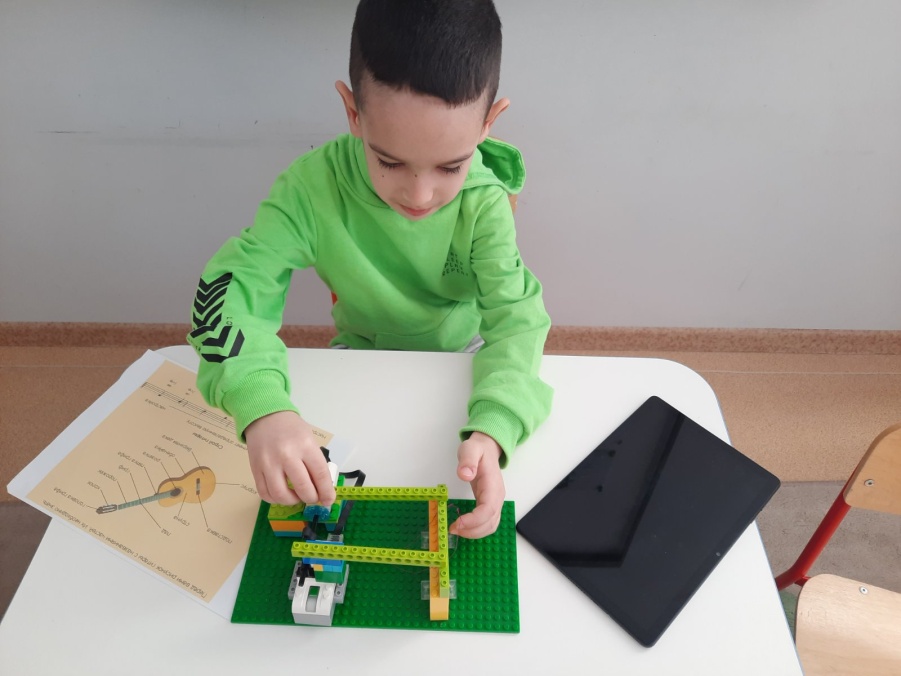 Итоговый этап
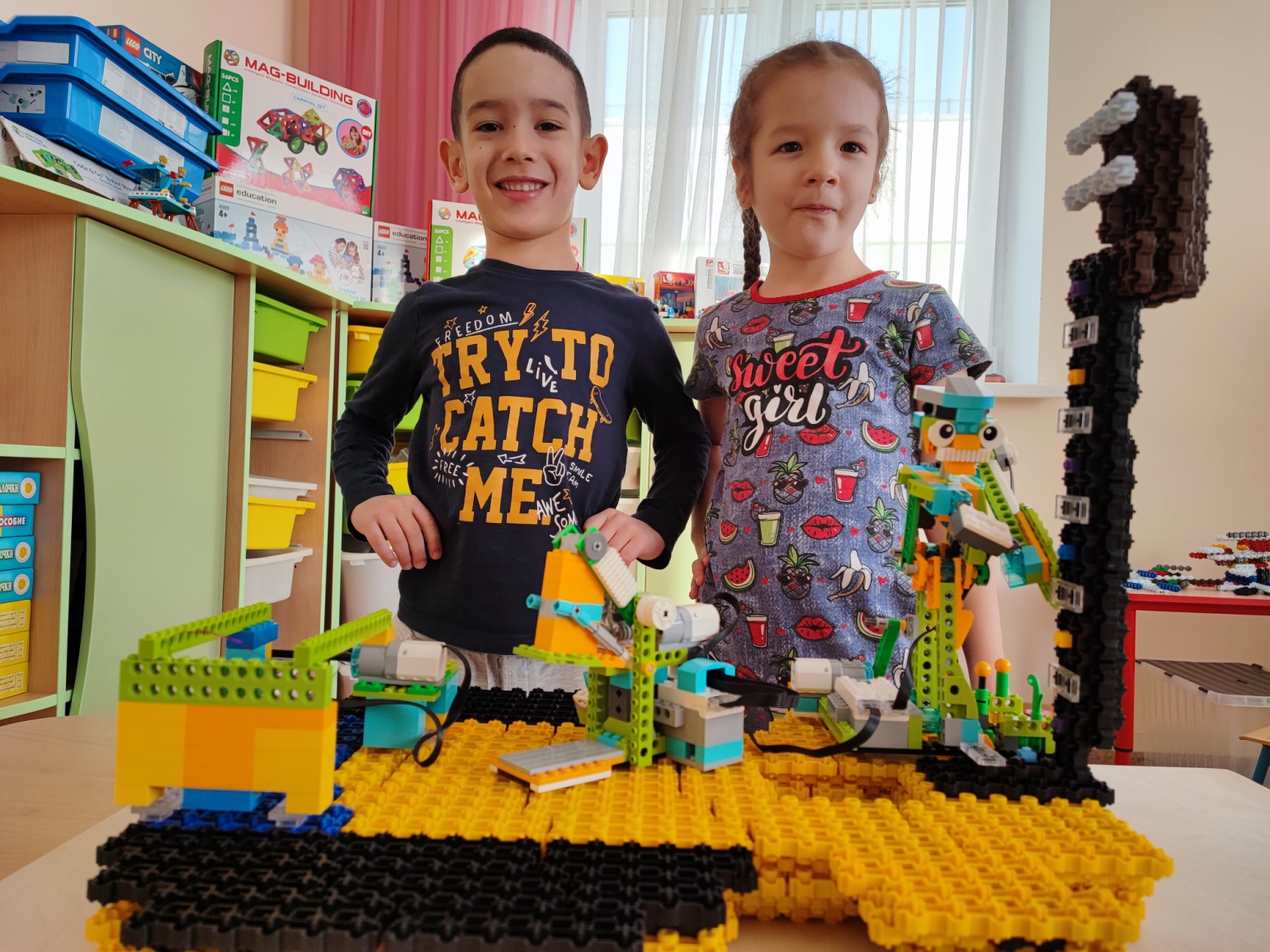